Limited Conservatorship of the Person
Limited Conservatorships are specifically designed for Developmentally Disabled Adults.
There are 7 powers for a Limited Conservatorship.
It is up to you which of the 7 powers you want to ask for.  You can ask for some or all of them.
It is up to the Judge to grant some, none, or all of the 7 powers that you request.
Limited Conservatorship of the Person
1. To fix the residence or specific dwelling of the person;
2. To have access to the confidential records and papers of the person, including, 
but not limited to, Regional Center documents and school records;
3. To consent or withhold consent to the marriage or the entrance into a registered domestic
partnership by the person;
4. To control the right of the person to contract;
5. To give or withhold consent to medical treatment for the person;
6. To control the person’s social and sexual contacts and relationships; and
7. To make decisions concerning the person’s education.
Today’s Presentation
The purpose of today’s presentation is to make sure that all of the information on your forms is true and correct.
The following slides show a sample completed petition.
The boxes checked on the sample petition are not necessarily the same ones that will be checked on your petition.
You should review your draft petition carefully, and make sure that you understand why boxes were or were not checked.
If any boxes on your petition are not correct or if you have any questions, please ask for help.
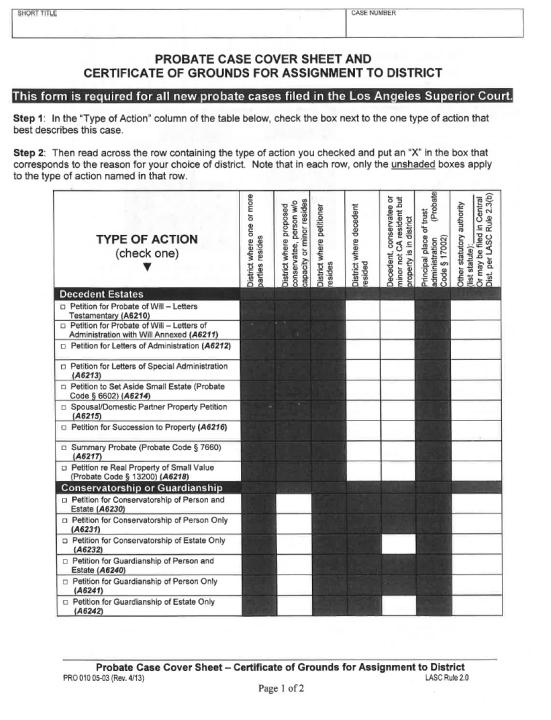 SAMPLE ONLY
Probate Case Cover Sheet
Page 1 of 2
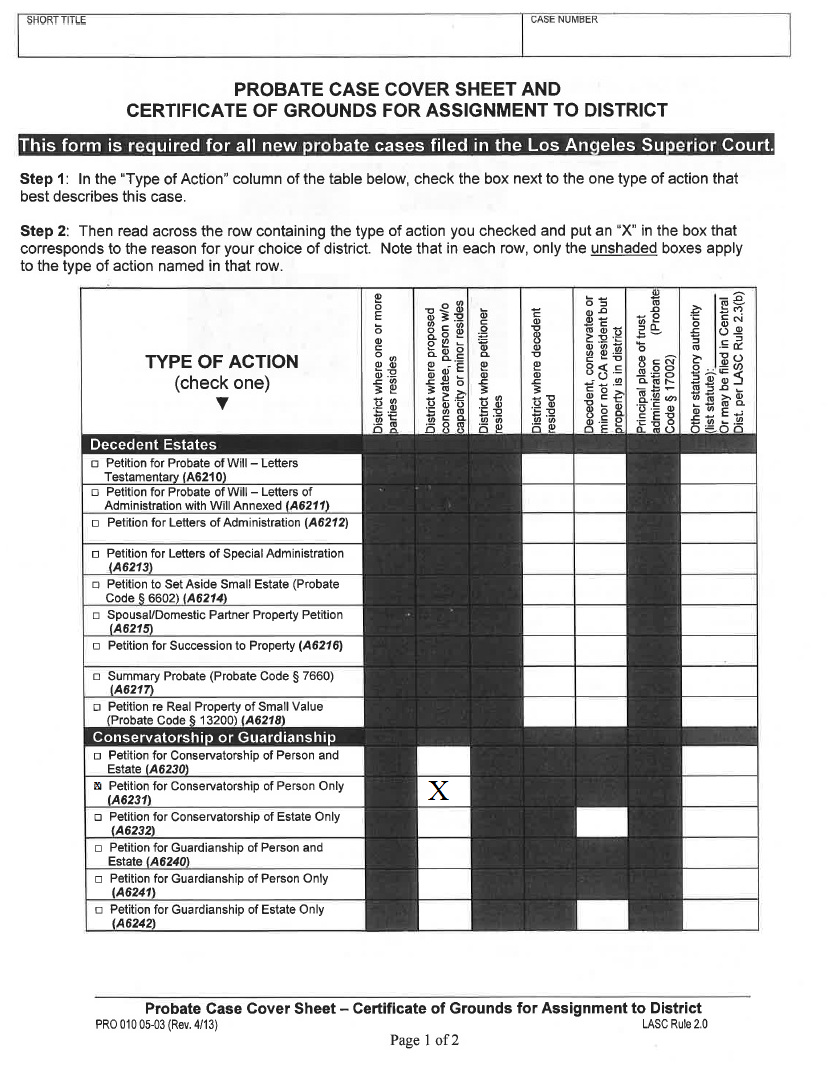 Conservatorship of (Conservatee’s Name)
SAMPLE ONLY
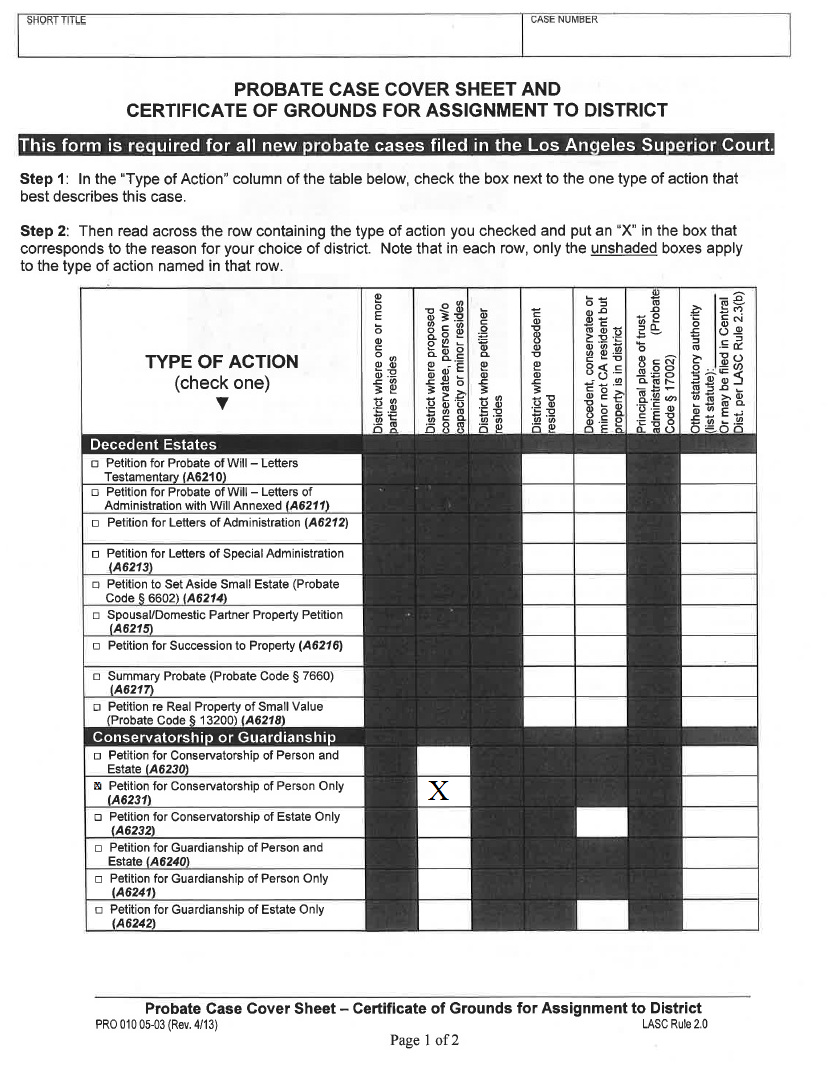 SAMPLE ONLY
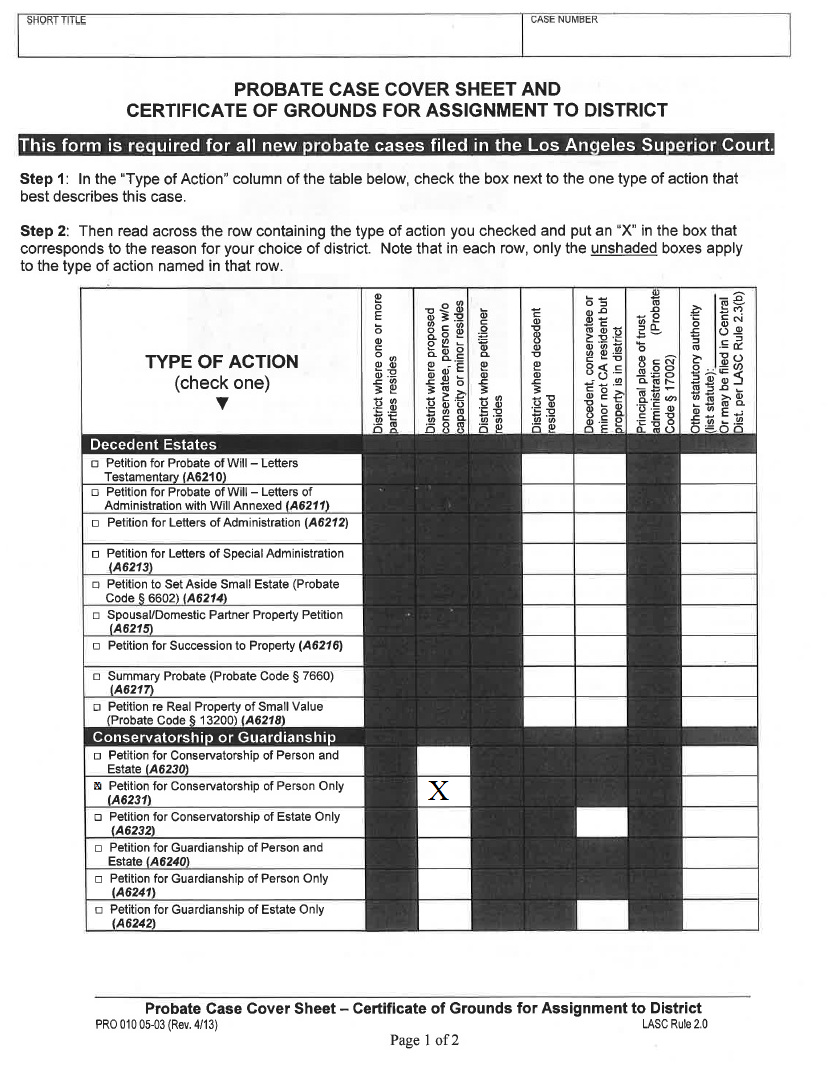 SAMPLE ONLY
Page 2 of 2
SAMPLE ONLY
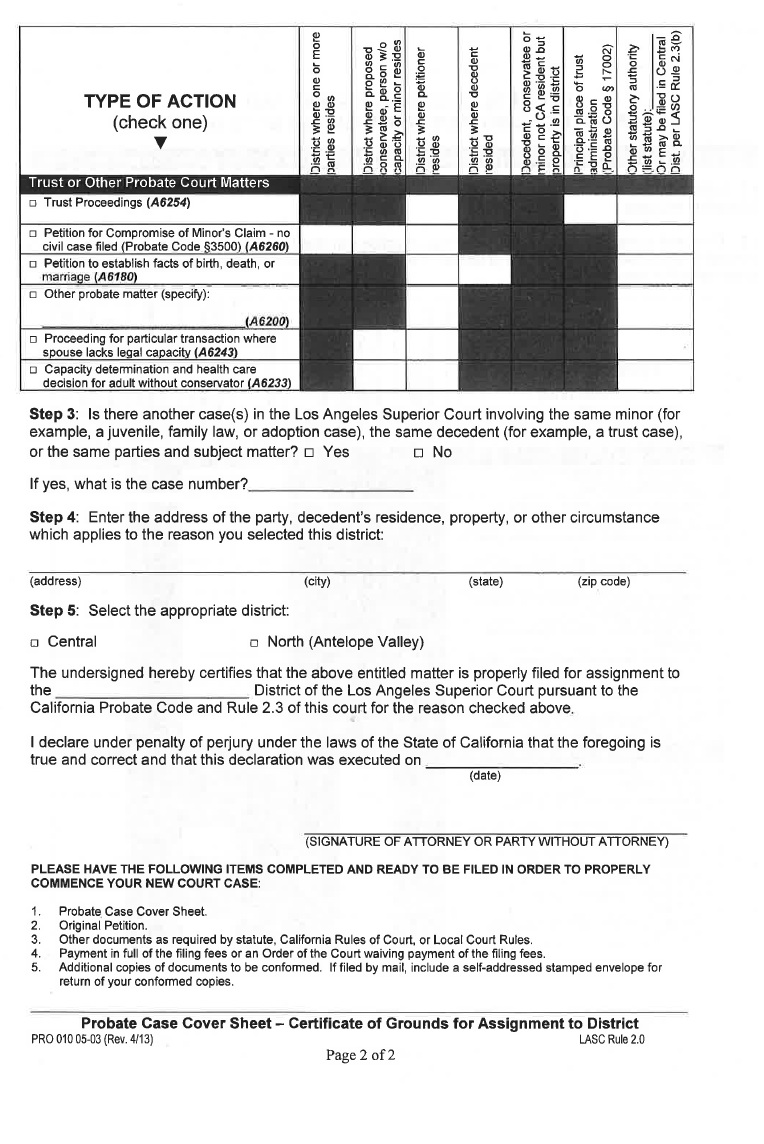 X
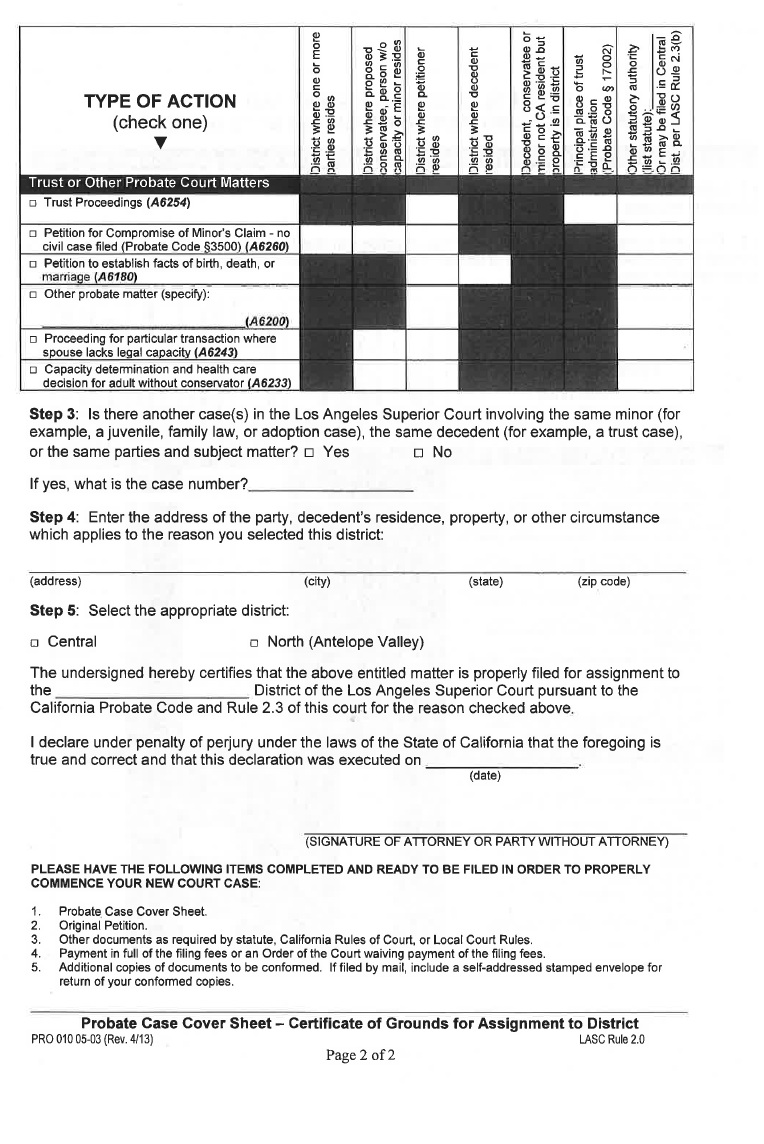 SAMPLE ONLY
X
Conservatee’s Address
City                             State                Zip Code
OR
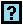 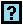 Central or North
Today’s Date
Petitioner’s Signature
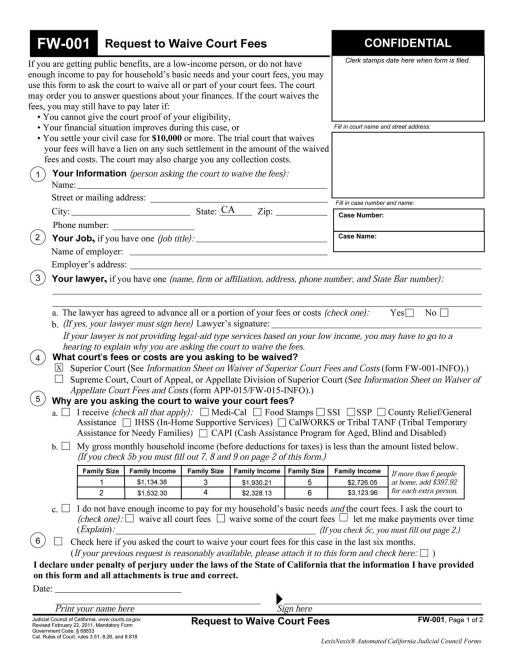 SAMPLE ONLY
Request to Waive Court Fees
Page 1 of 2
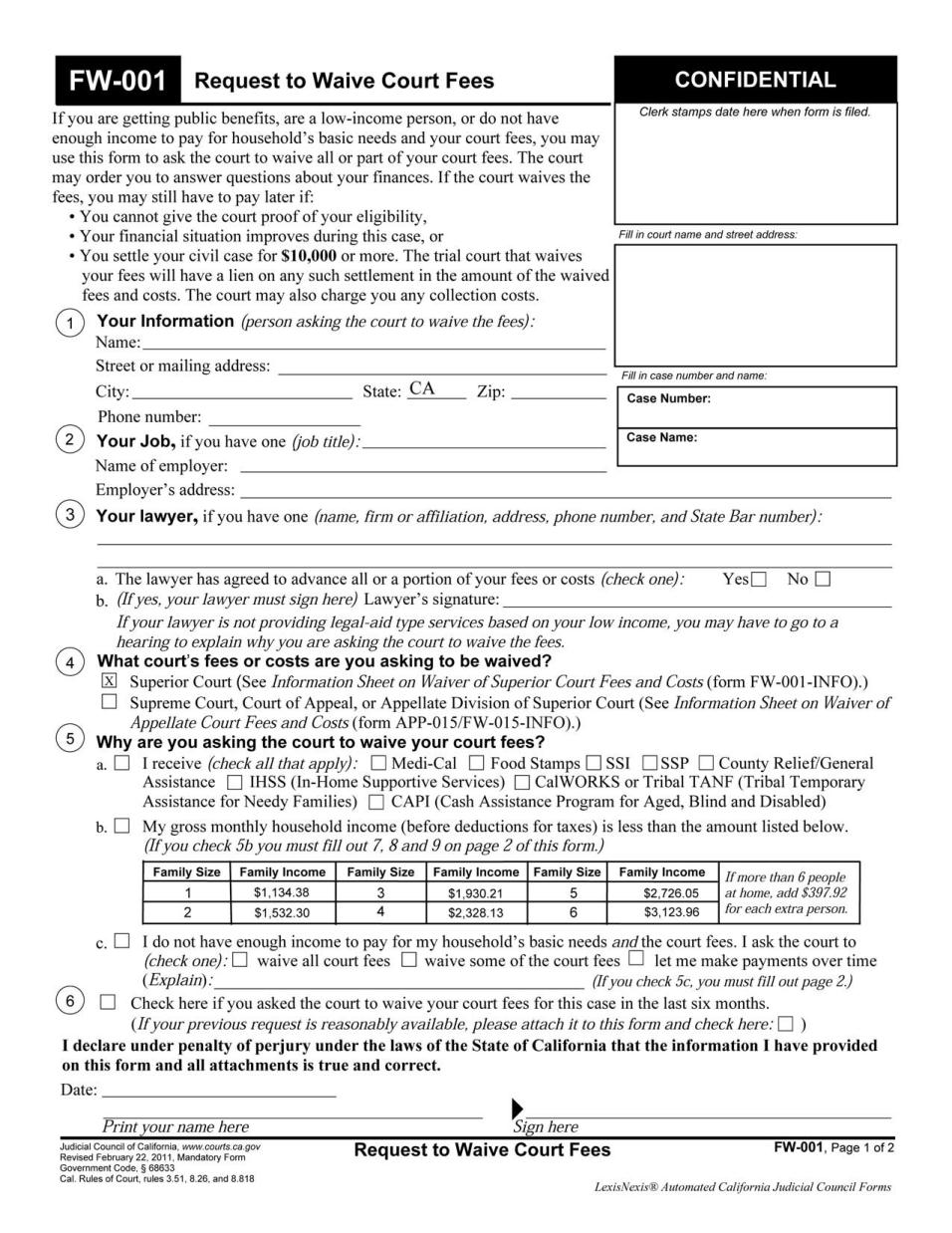 SAMPLE ONLY
Court
Petitioner’s Name
Petitioner’s Address
City
Zip
Petitioner’s Phone
Conservatee’s Name
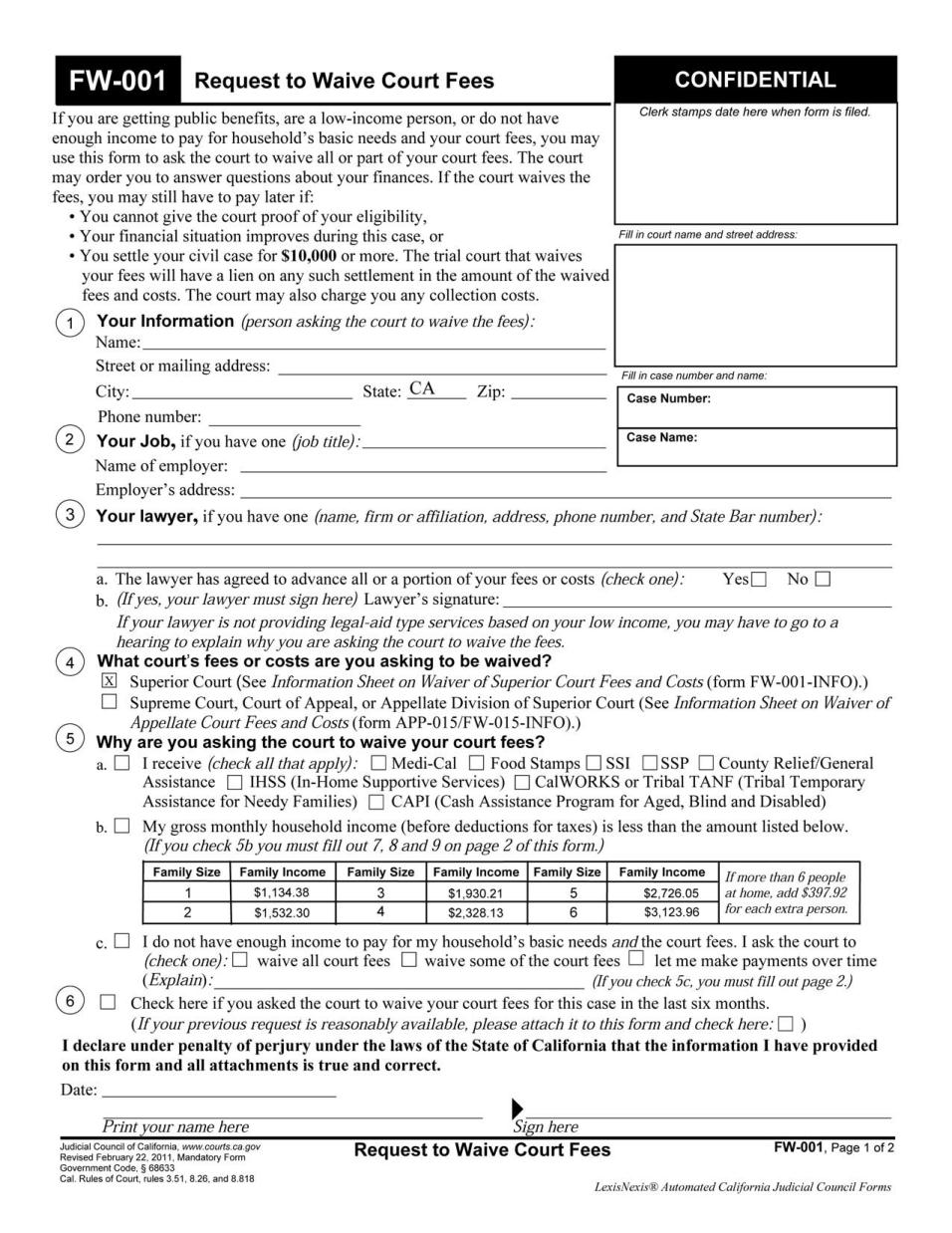 SAMPLE ONLY
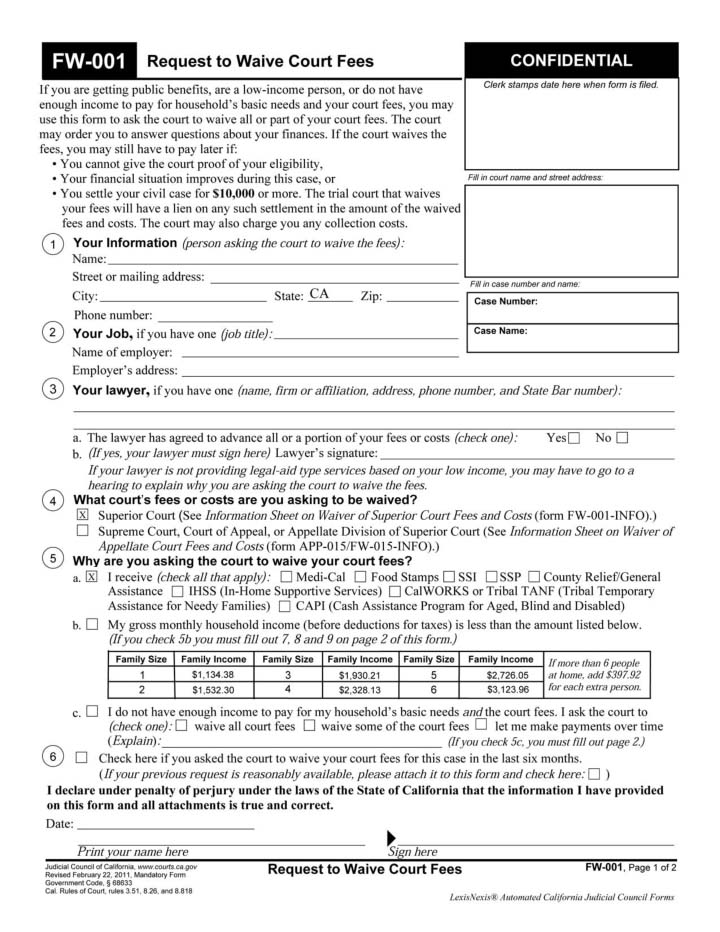 SAMPLE ONLY
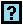 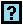 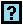 Date
Petitioner Sign Here
Petitioner Name, based upon income of proposed conservatee
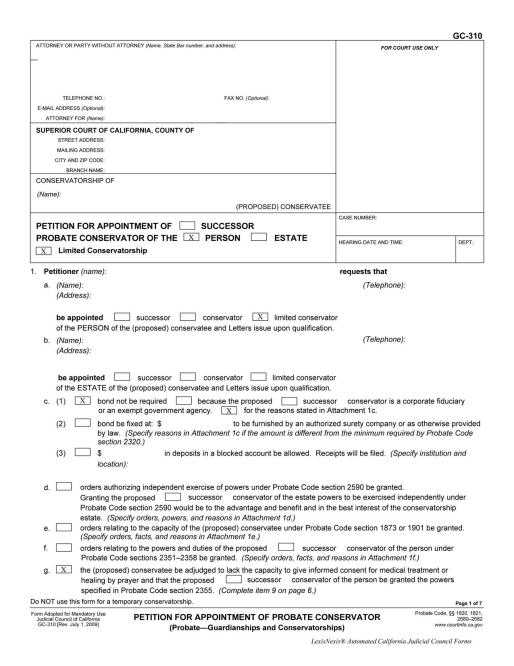 SAMPLE ONLY
Petition For Appointment of Probate Conservator
Page 1 of 7
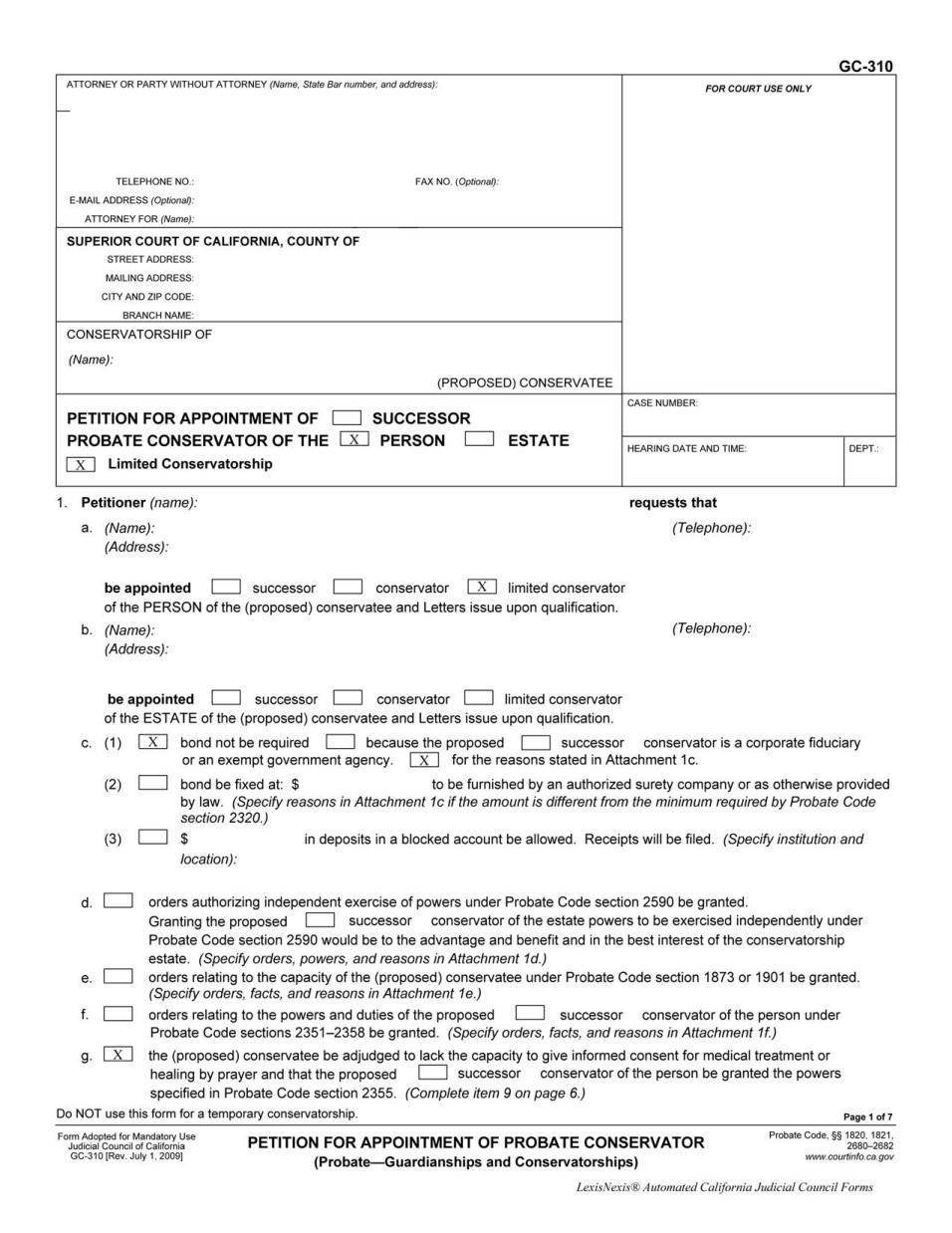 SAMPLE ONLY
Petitioner’s Name
Petitioner’s Address
Petitioner’s Phone
Petitioner’s Name, Petitioner in Pro Per (BT/XX)
Court
Conservatee’s Name
Petitioner’s Name
Conservator’s Name/Names
Petitioner’s 
Phone
Petitioner Address
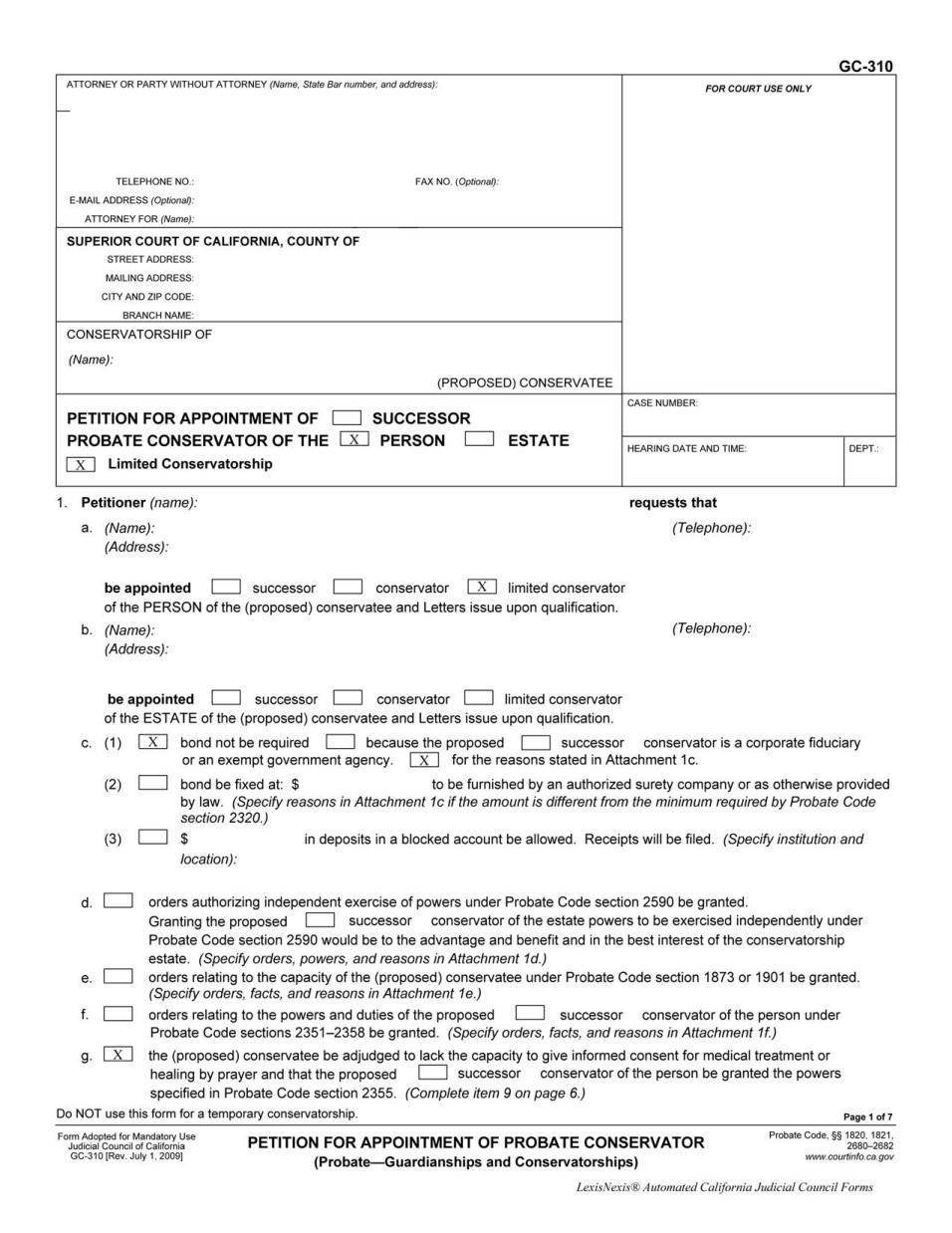 SAMPLE ONLY
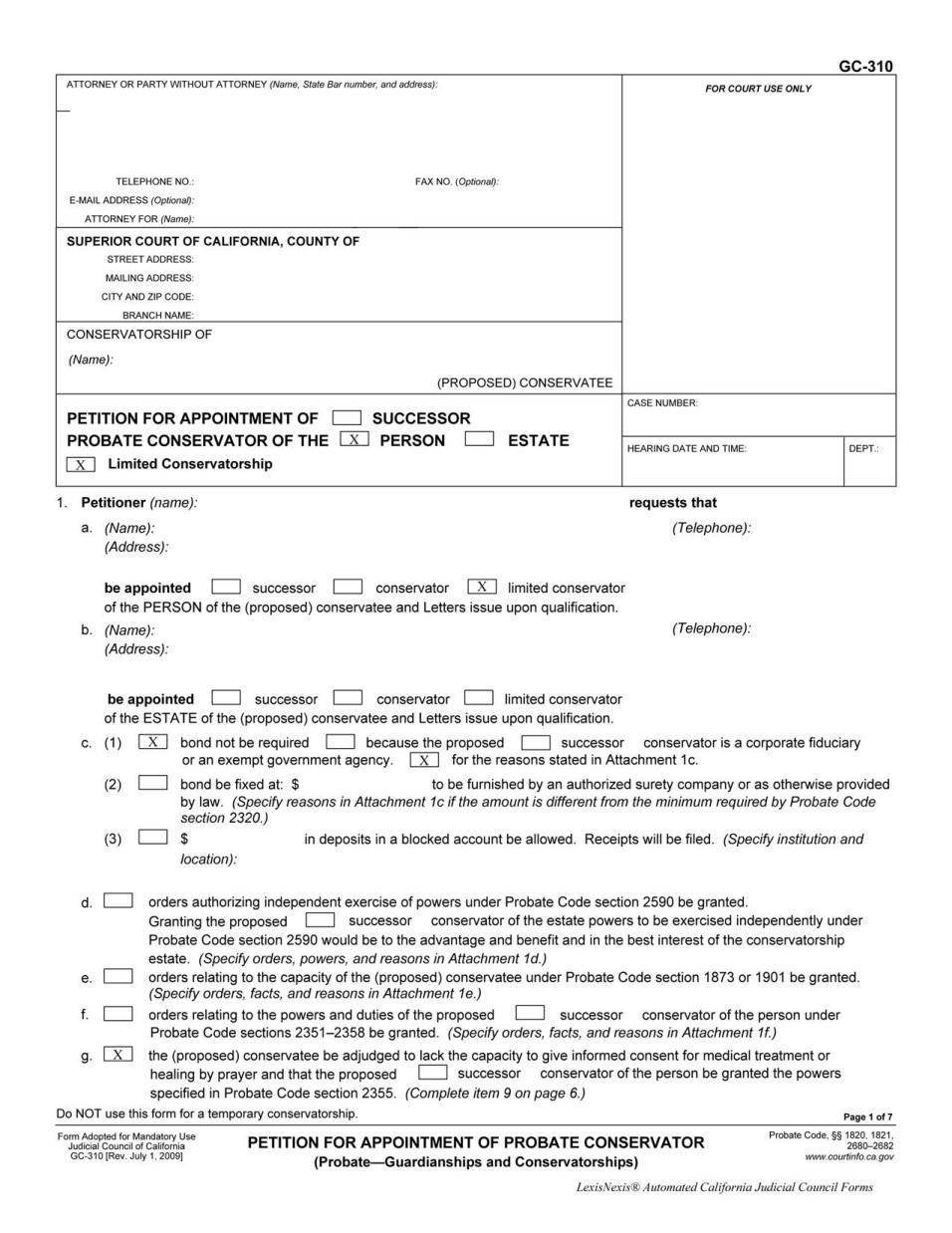 SAMPLE ONLY
Page 2 of 7
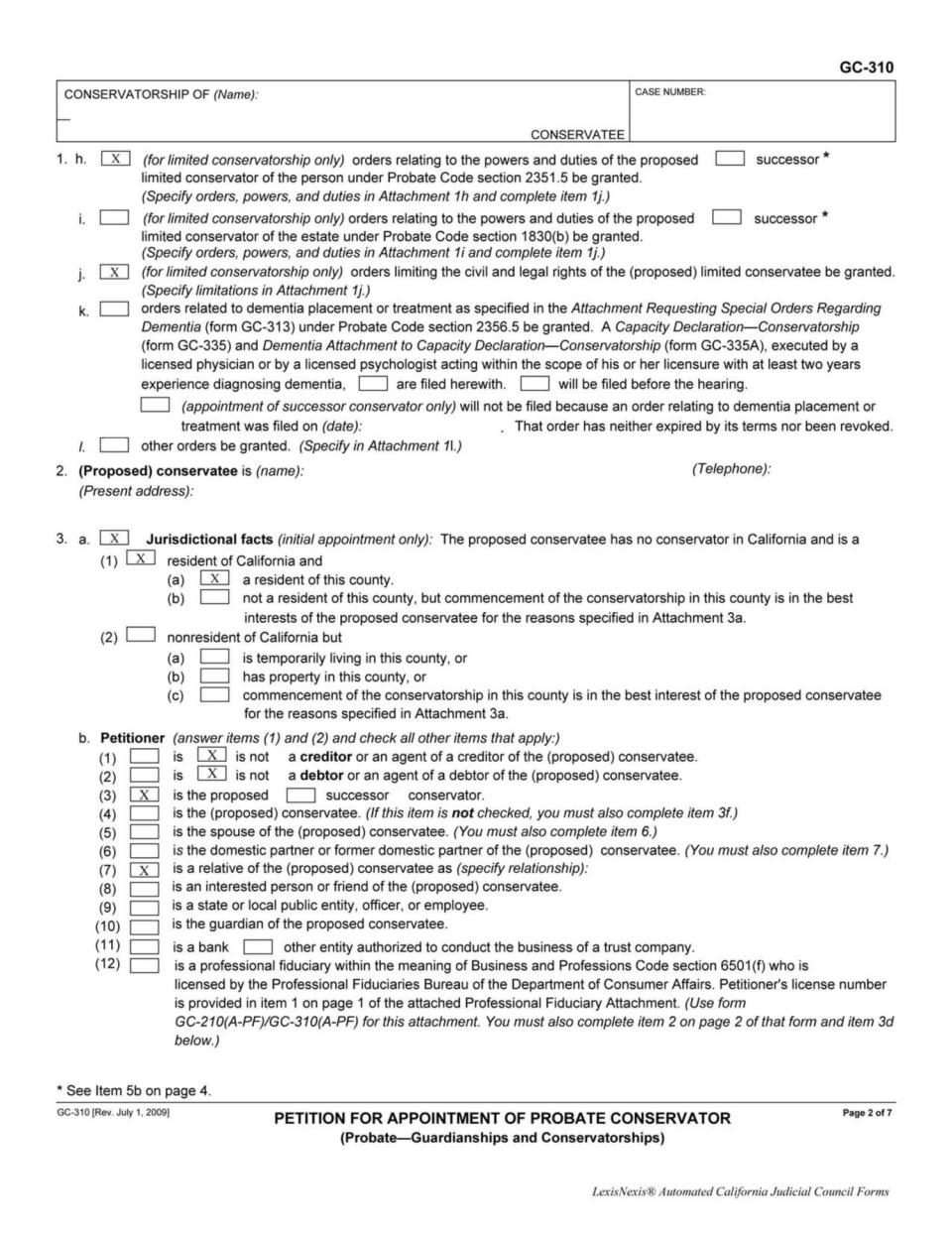 SAMPLE ONLY
Conservatee’s Name
Conservatee’s Name
Conservatee’s Phone
Conservatee’s Address
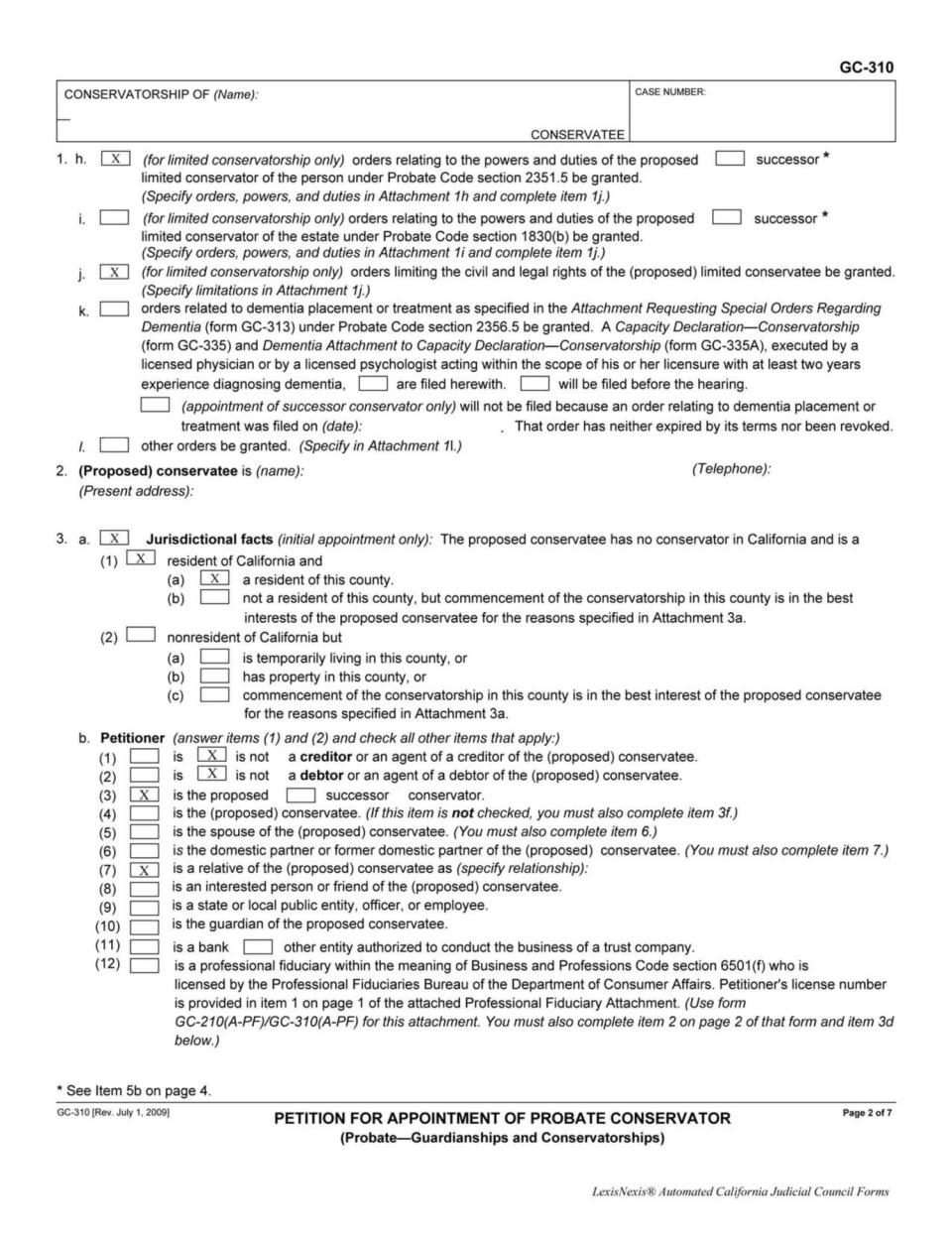 SAMPLE ONLY
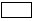 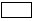 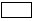 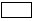 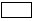 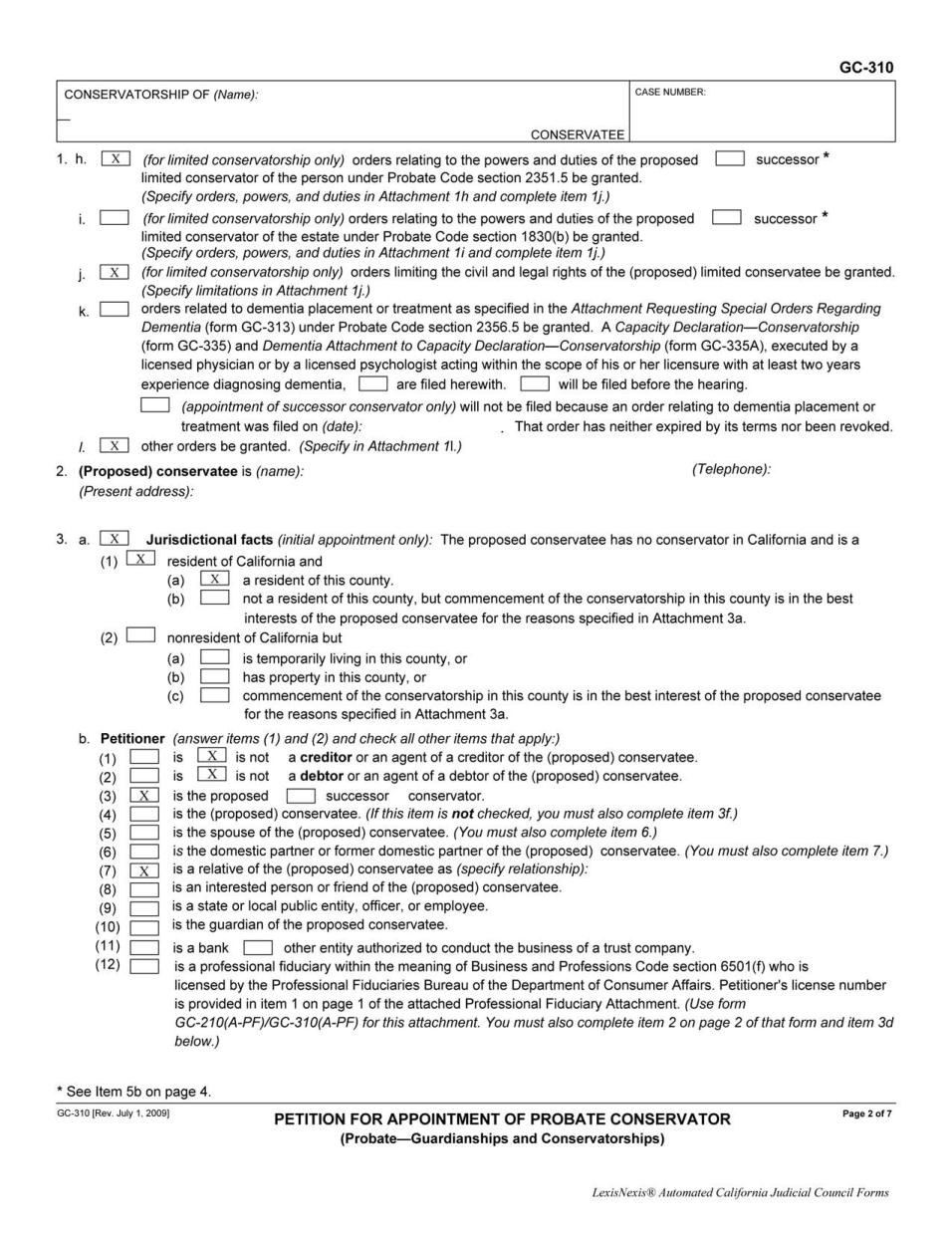 SAMPLE ONLY
OR
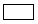 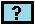 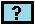 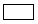 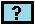 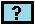 if box (7) is checked, fill in
OR
[
check 
all 
that 
apply
Petitioner’s relationship
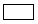 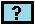 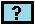 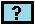 Page 3 of 7
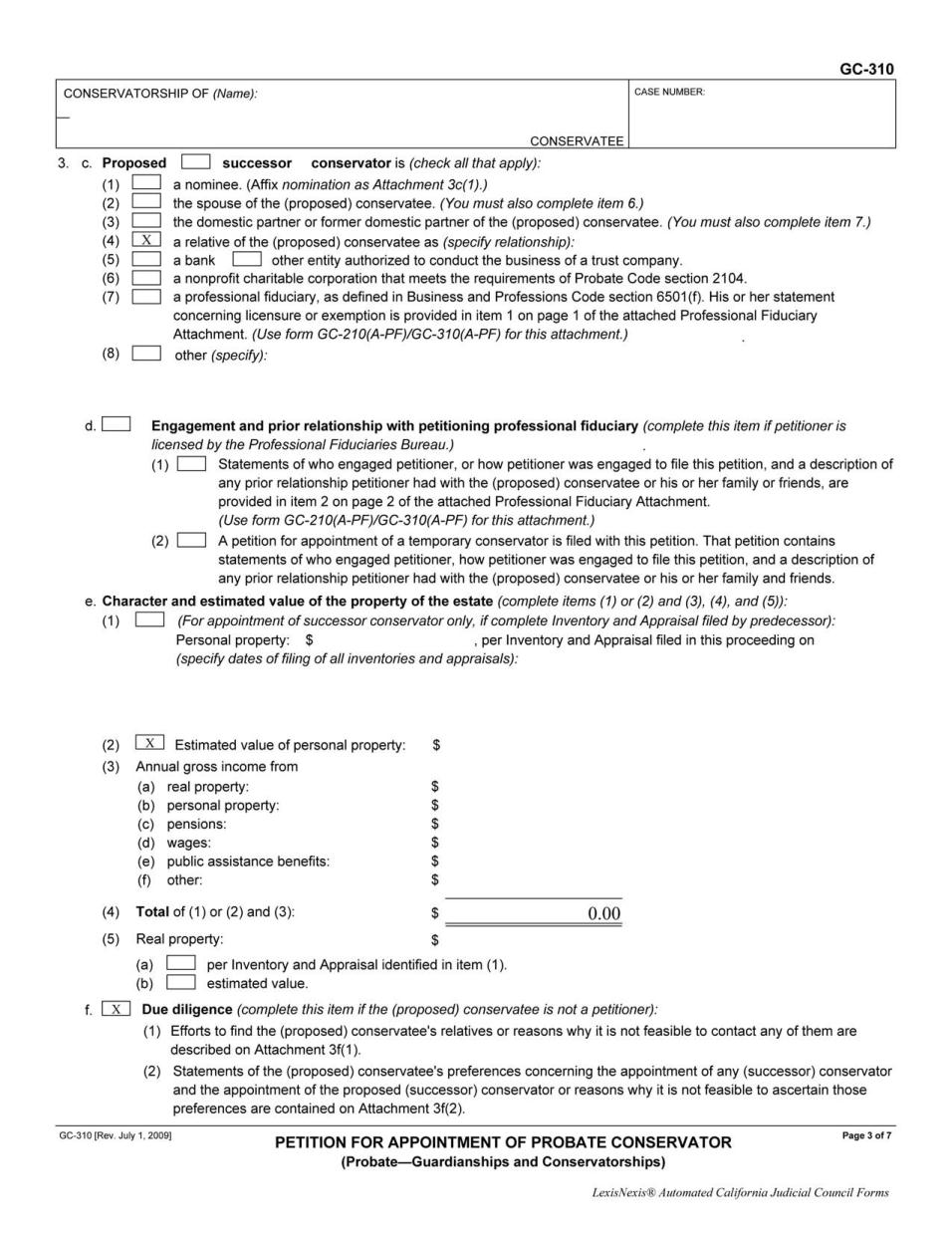 SAMPLE ONLY
Conservator’s relationship
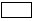 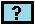 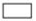 Page 3 of 7
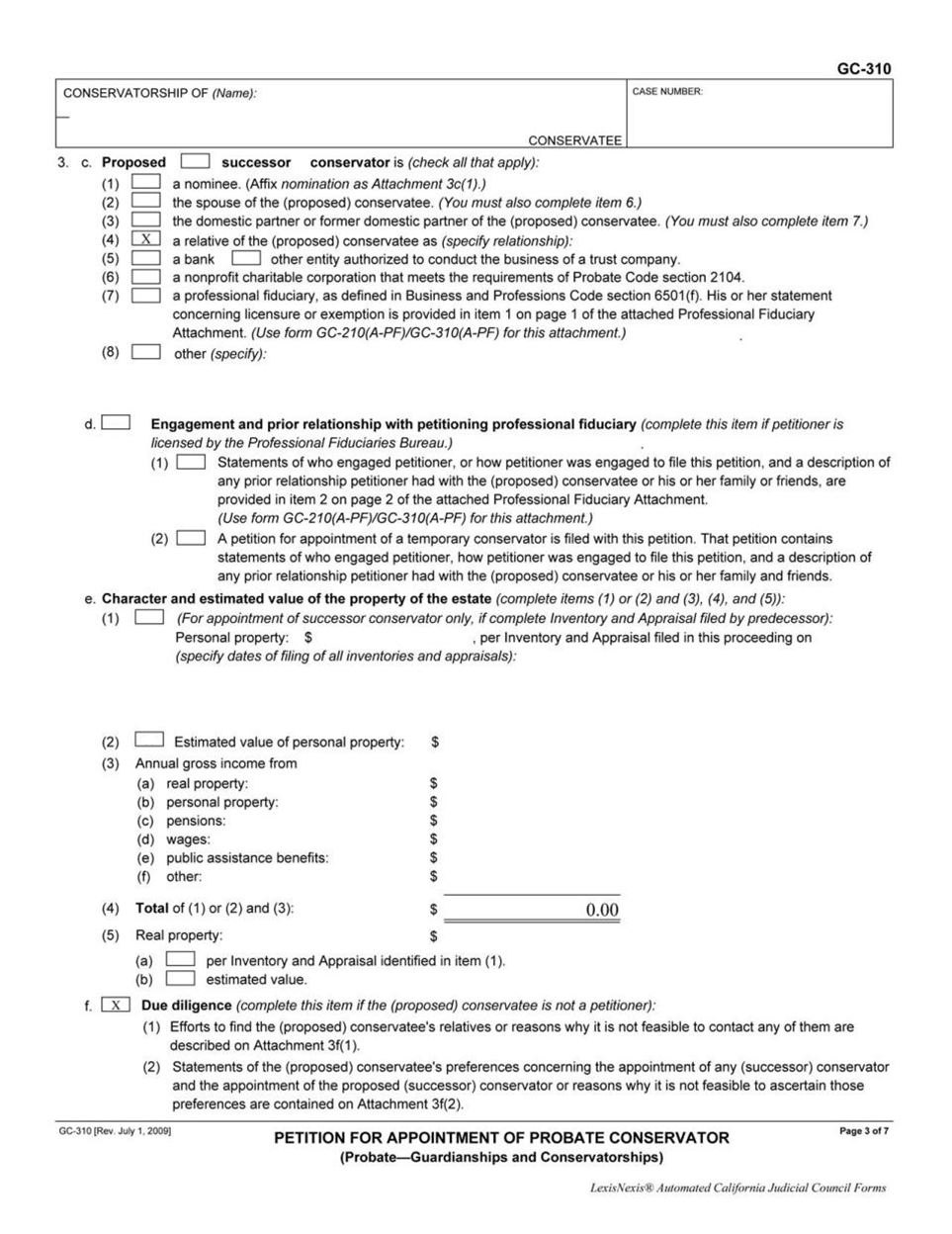 SAMPLE ONLY
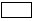 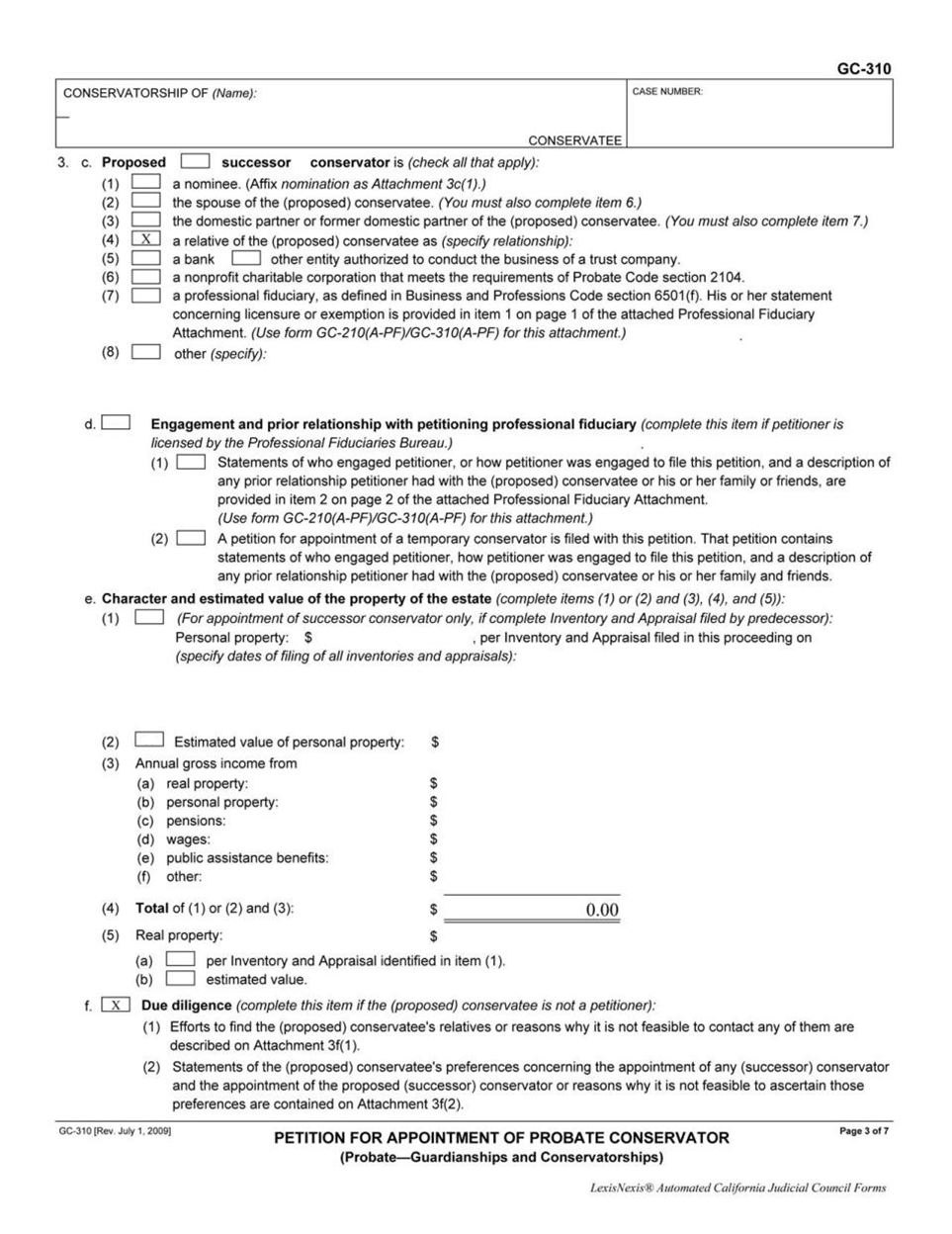 SAMPLE ONLY
Page 4 of 7
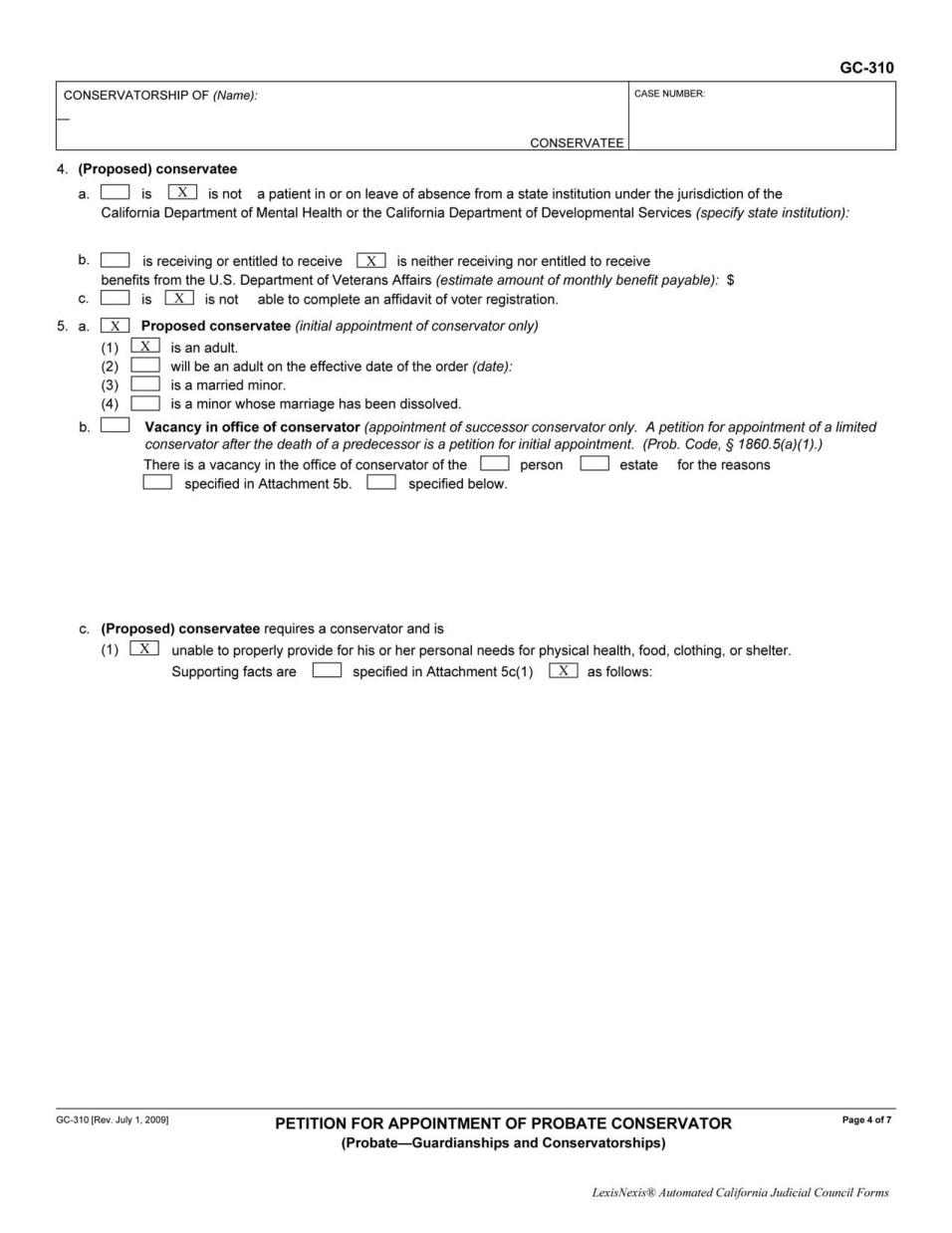 SAMPLE ONLY
OR
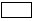 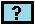 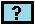 OR
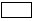 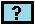 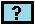 OR
If proposed conservatee is able to complete 
    an affidavit of voter registration, check “is”
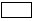 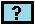 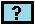 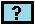 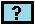 If (2) is checked, fill in:
If proposed conservatee is able to complete 
    an affidavit of voter registration with help, 
    check “is” and see Attachment 4c
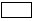 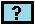 OR
birthdate when will turn 18 years-old
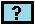 If unable, check “is not”
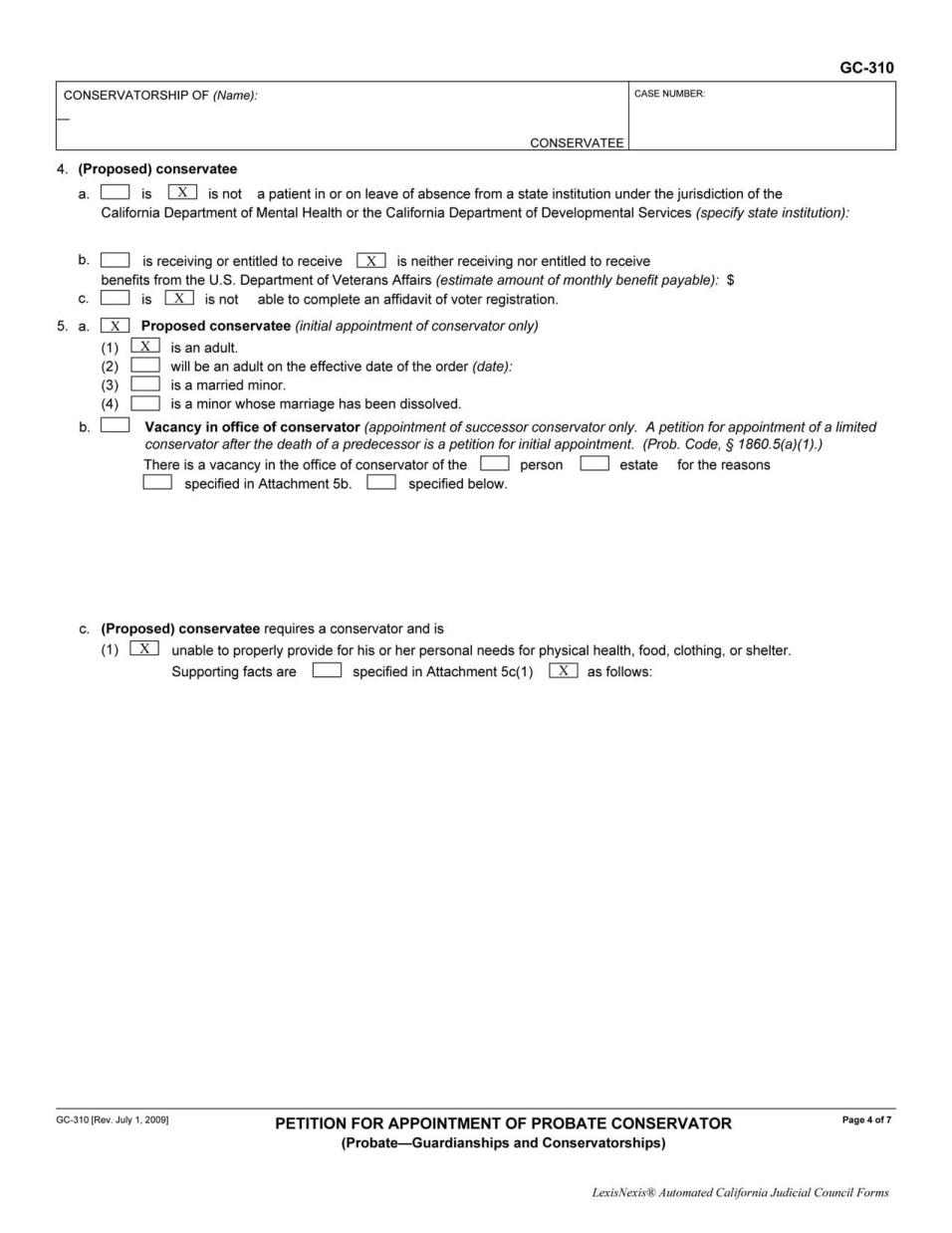 SAMPLE ONLY
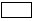 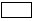 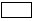 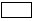 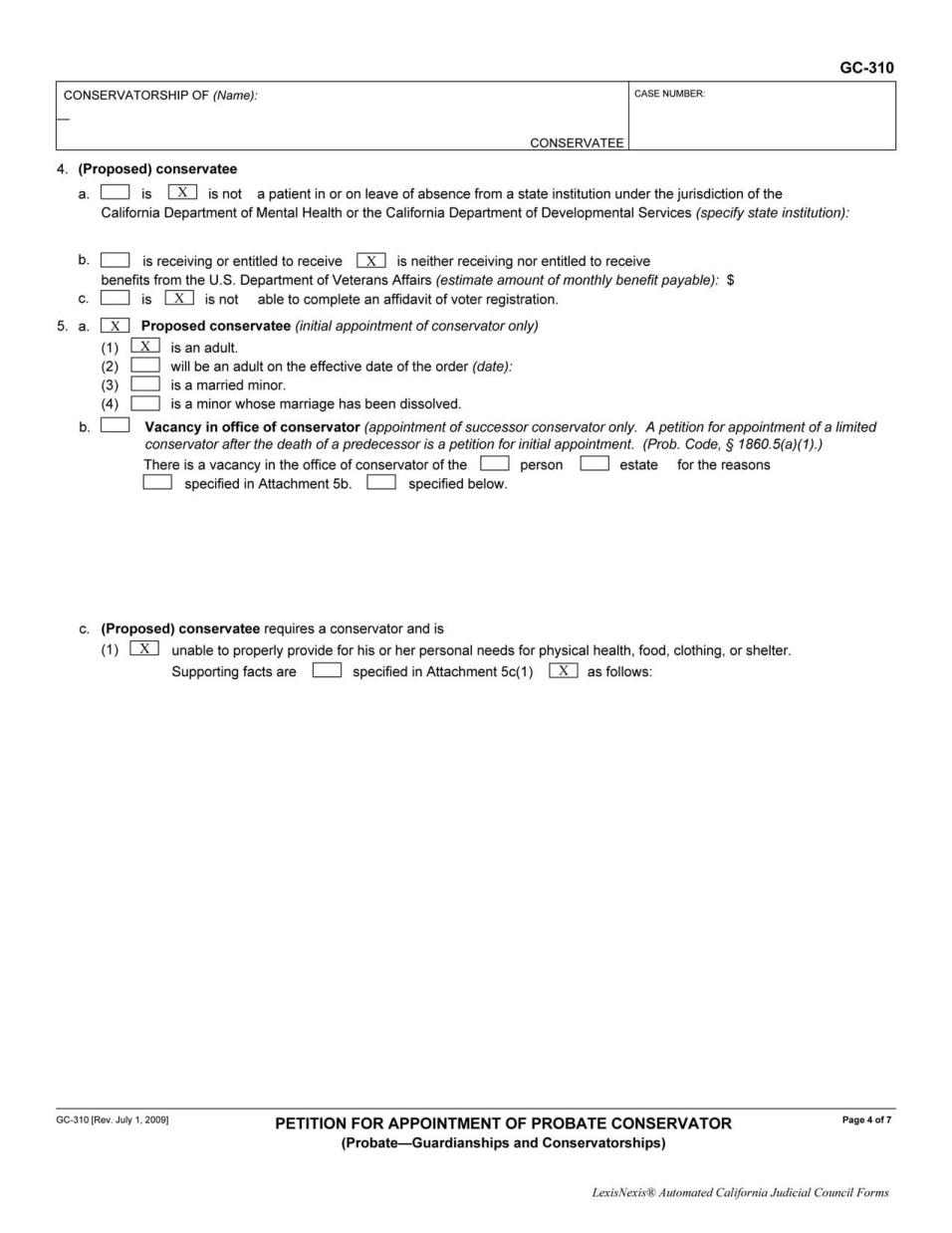 SAMPLE ONLY
A paragraph describing why conservatee needs a conservatorship.
Page 5 of 7
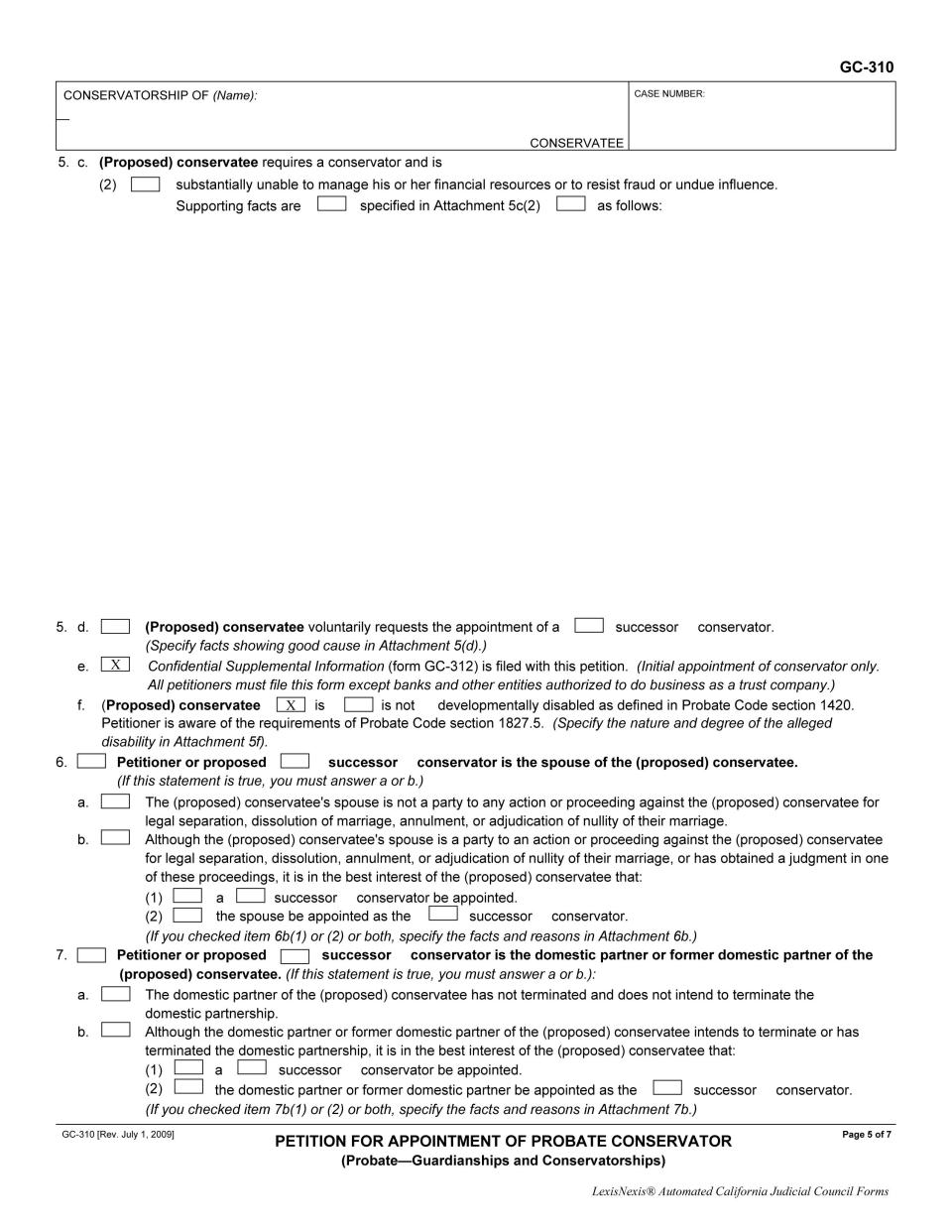 SAMPLE ONLY
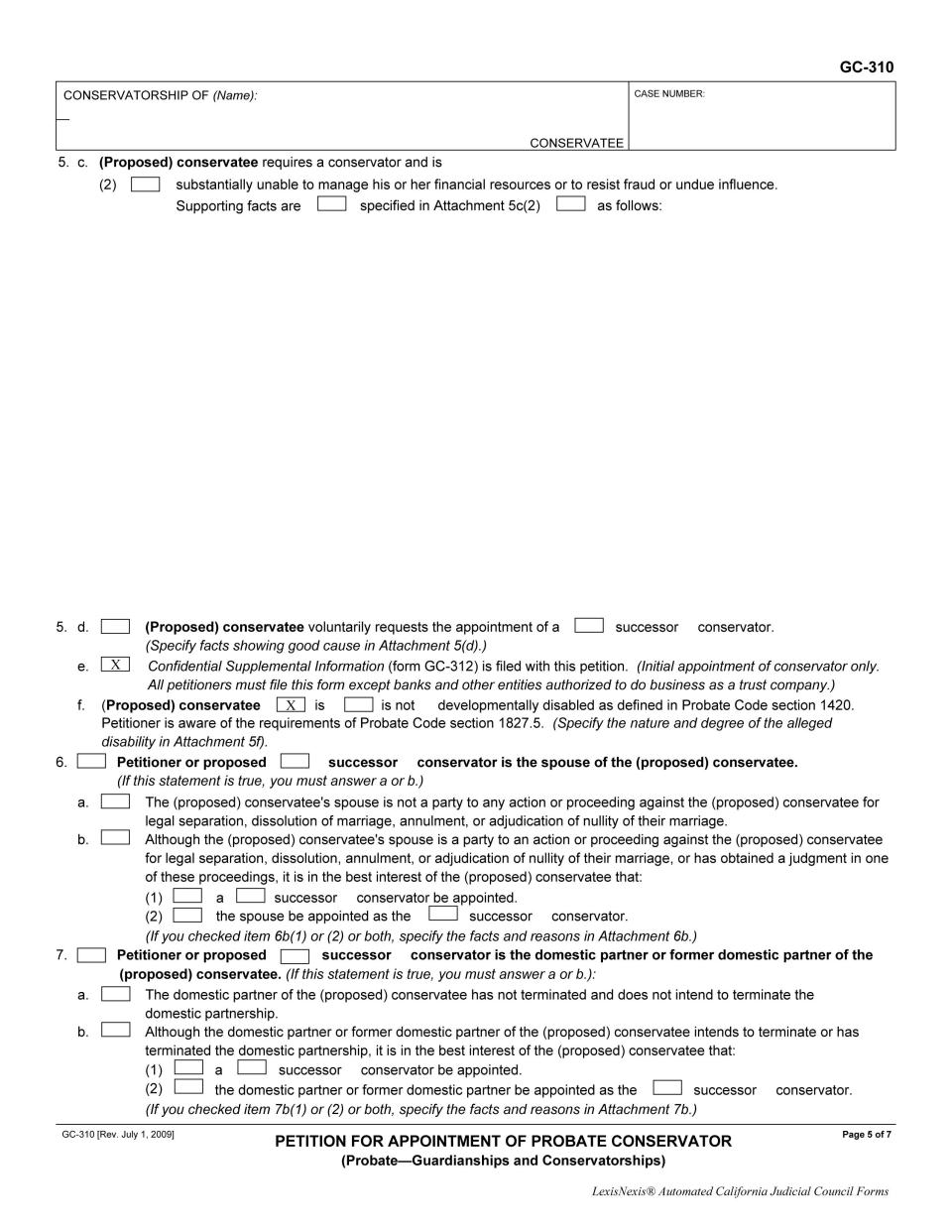 SAMPLE ONLY
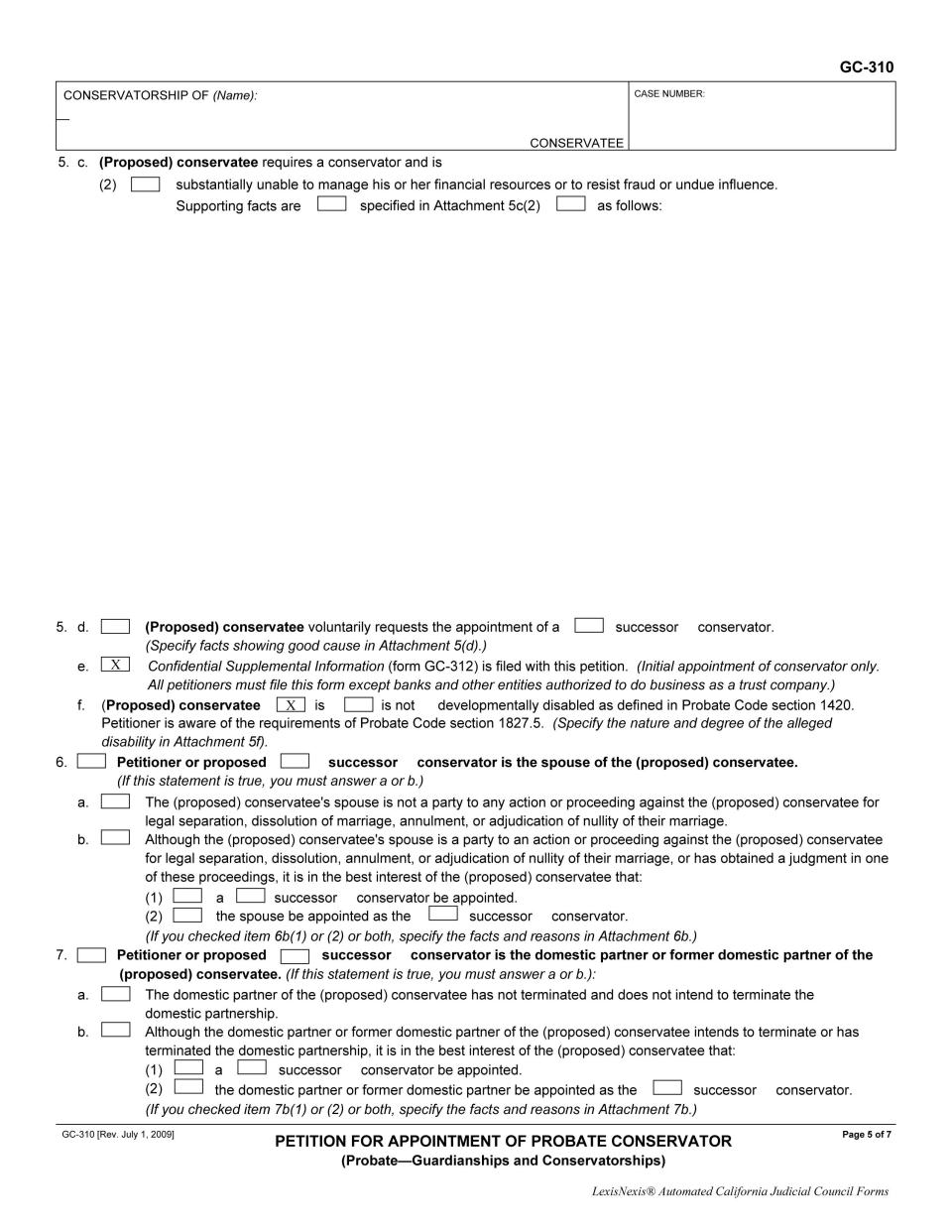 SAMPLE ONLY
Page 6 of 7
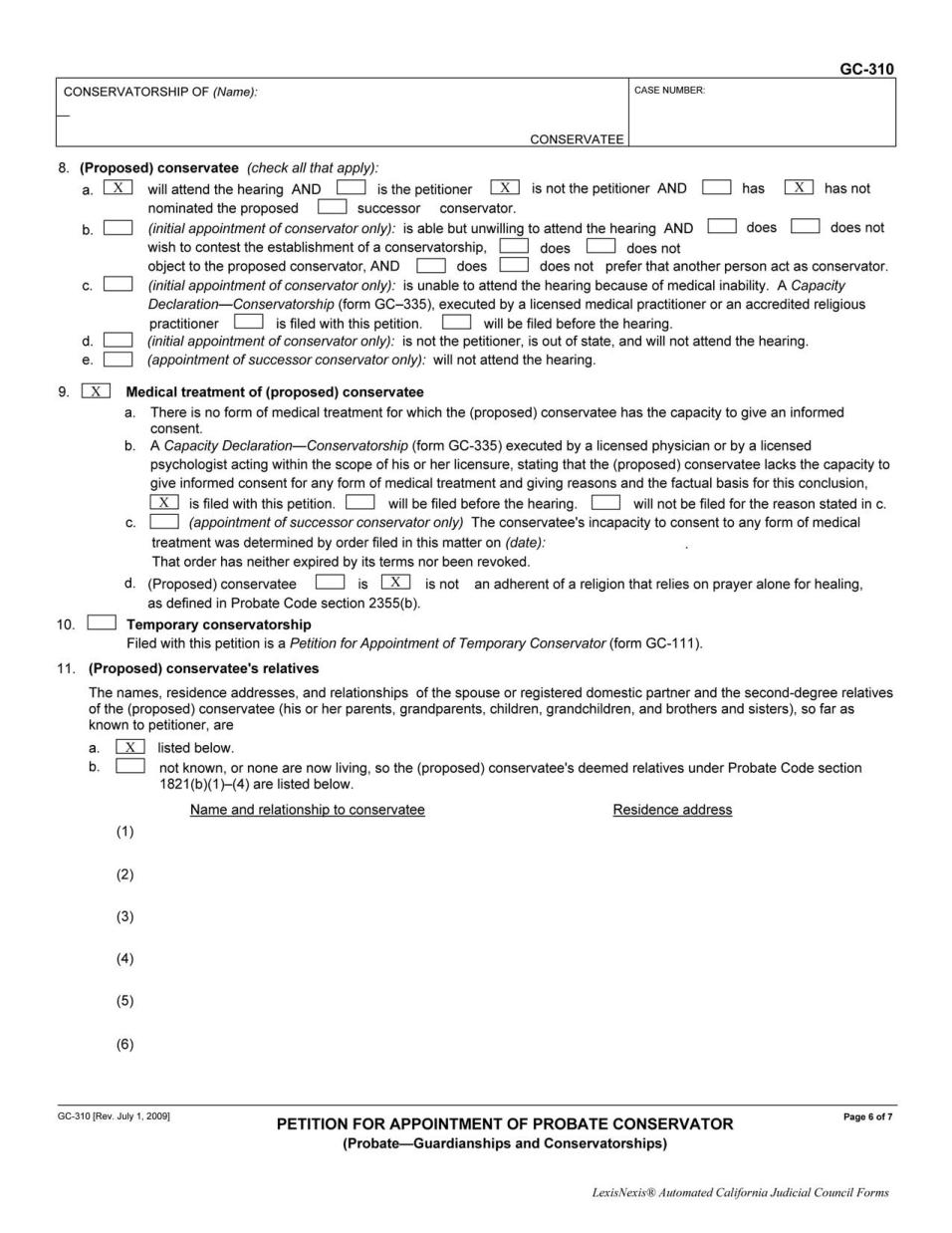 SAMPLE ONLY
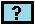 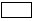 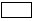 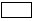 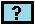 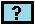 OR
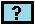 OR
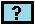 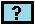 OR
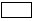 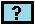 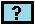 OR
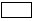 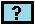 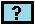 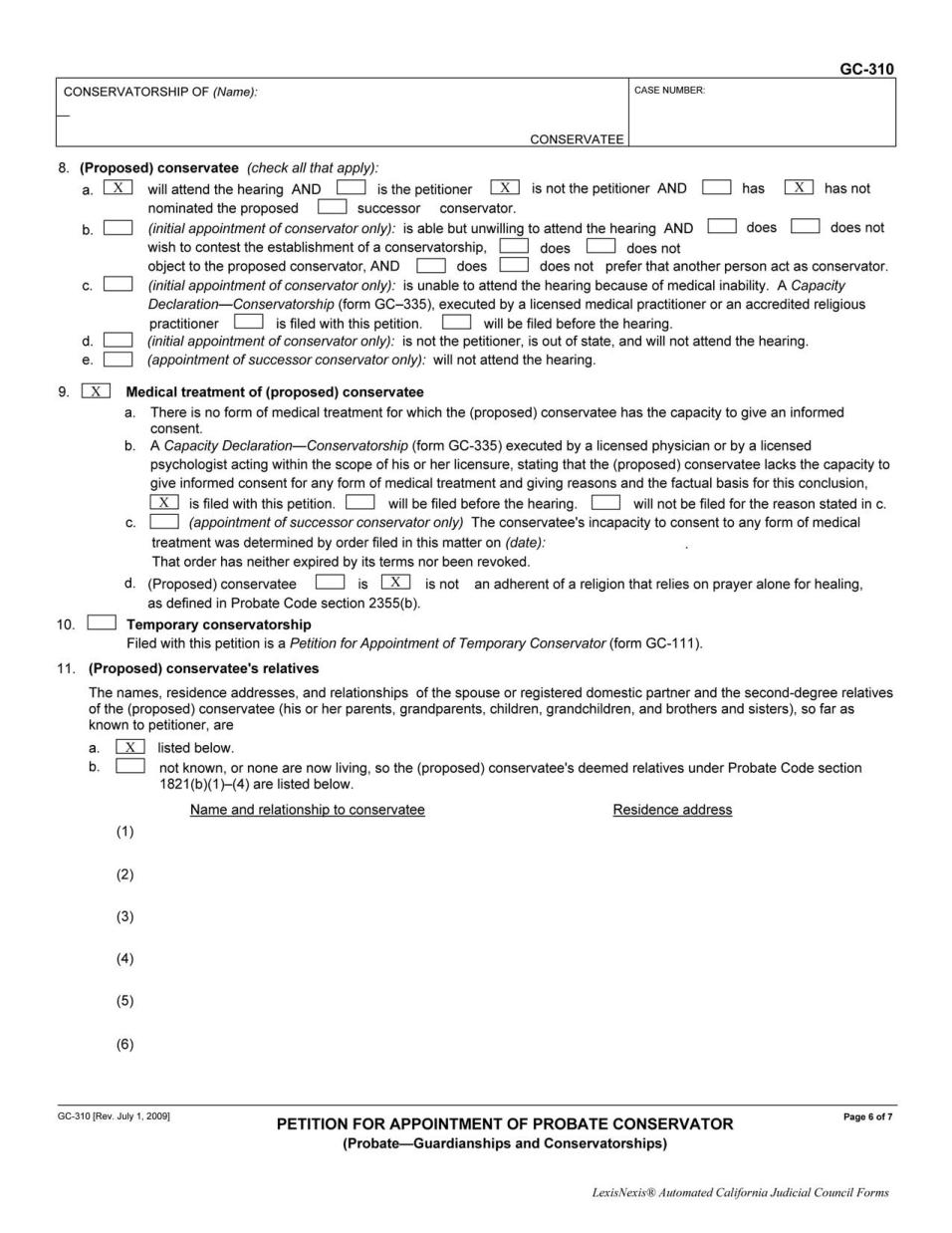 SAMPLE ONLY
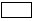 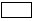 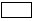 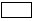 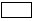 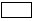 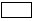 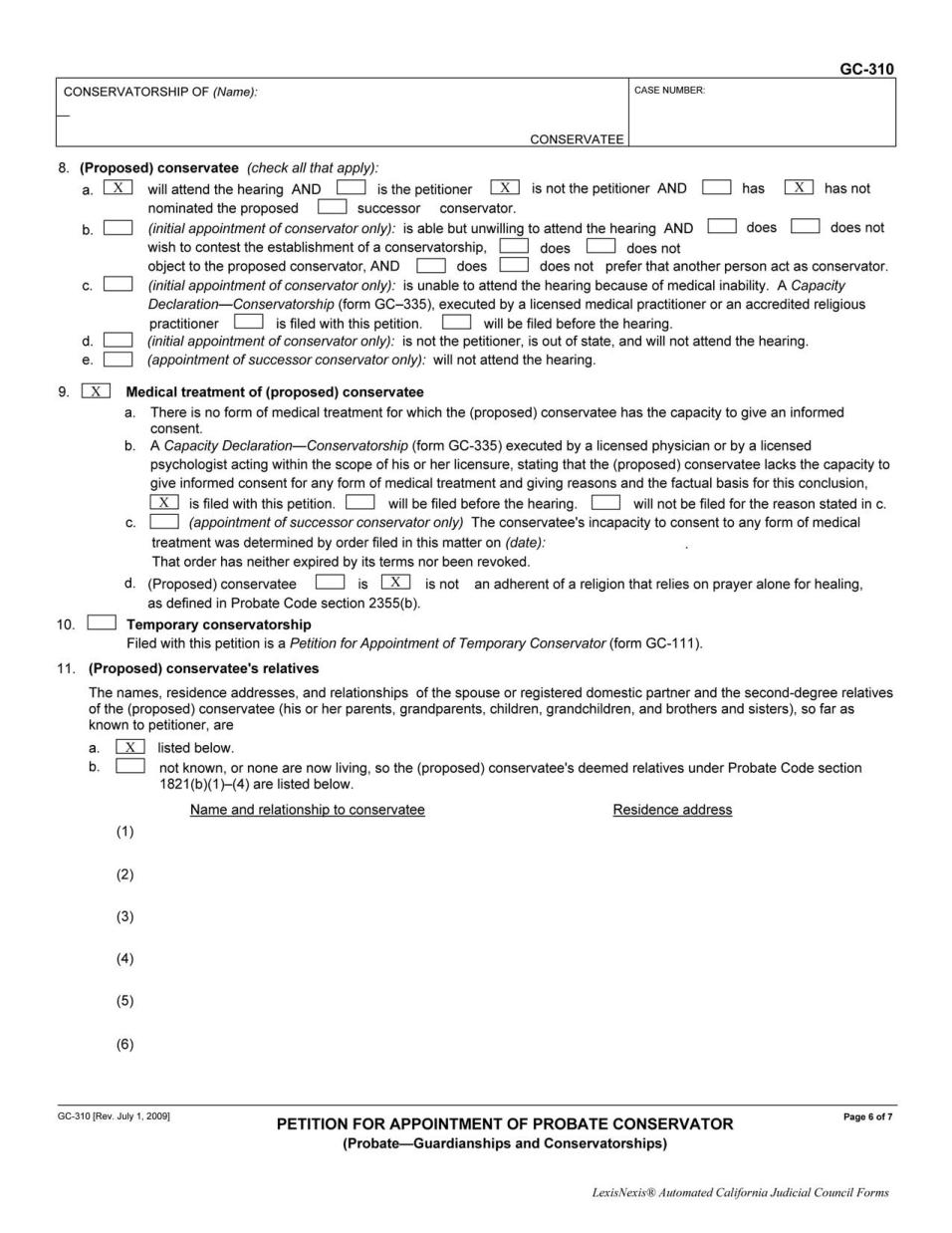 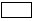 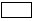 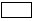 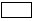 SAMPLE ONLY
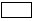 Relative’s Name and Relationship		  Address
Required Relatives are all people over the age of 12 
related to the Conservatee by the 2nd Degree

Examples: Father, Mother, Brother’s and Sisters (Including Half), Grandparents, and children if they have any.
Relative’s Name and Relationship		  Address
Relative’s Name and Relationship		  Address
Relative’s Name and Relationship		  Address
Relative’s Name and Relationship		  Address
Relative’s Name and Relationship		  Address
Page 7 of 7
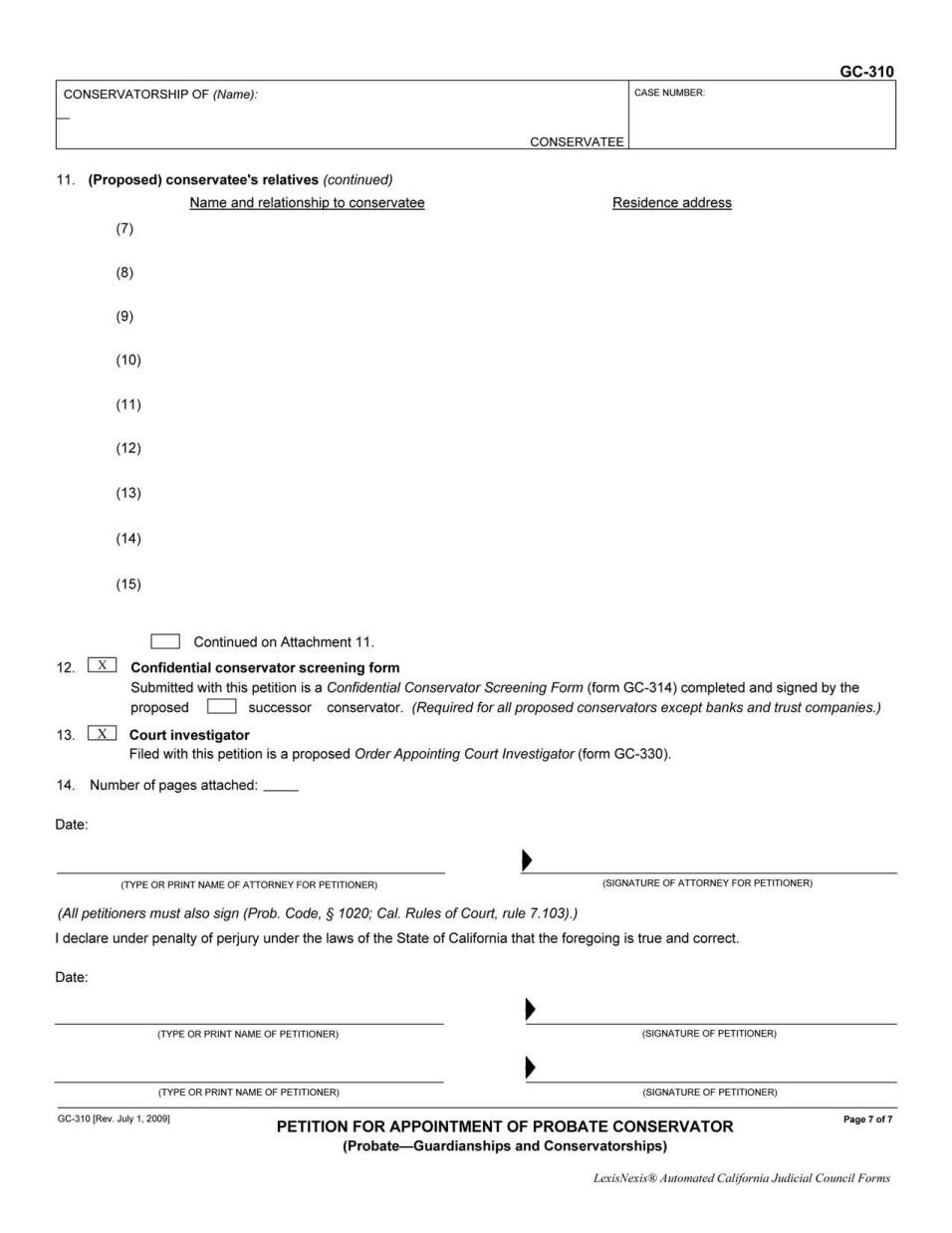 SAMPLE ONLY
Relative’s Name and Relationship		  Address
Relative’s Name and Relationship		  Address
Relative’s Name and Relationship		  Address
Relative’s Name and Relationship		  Address
Relative’s Name and Relationship		  Address
Relative’s Name and Relationship		  Address
Relative’s Name and Relationship		  Address
Relative’s Name and Relationship		  Address
Relative’s Name and Relationship		  Address
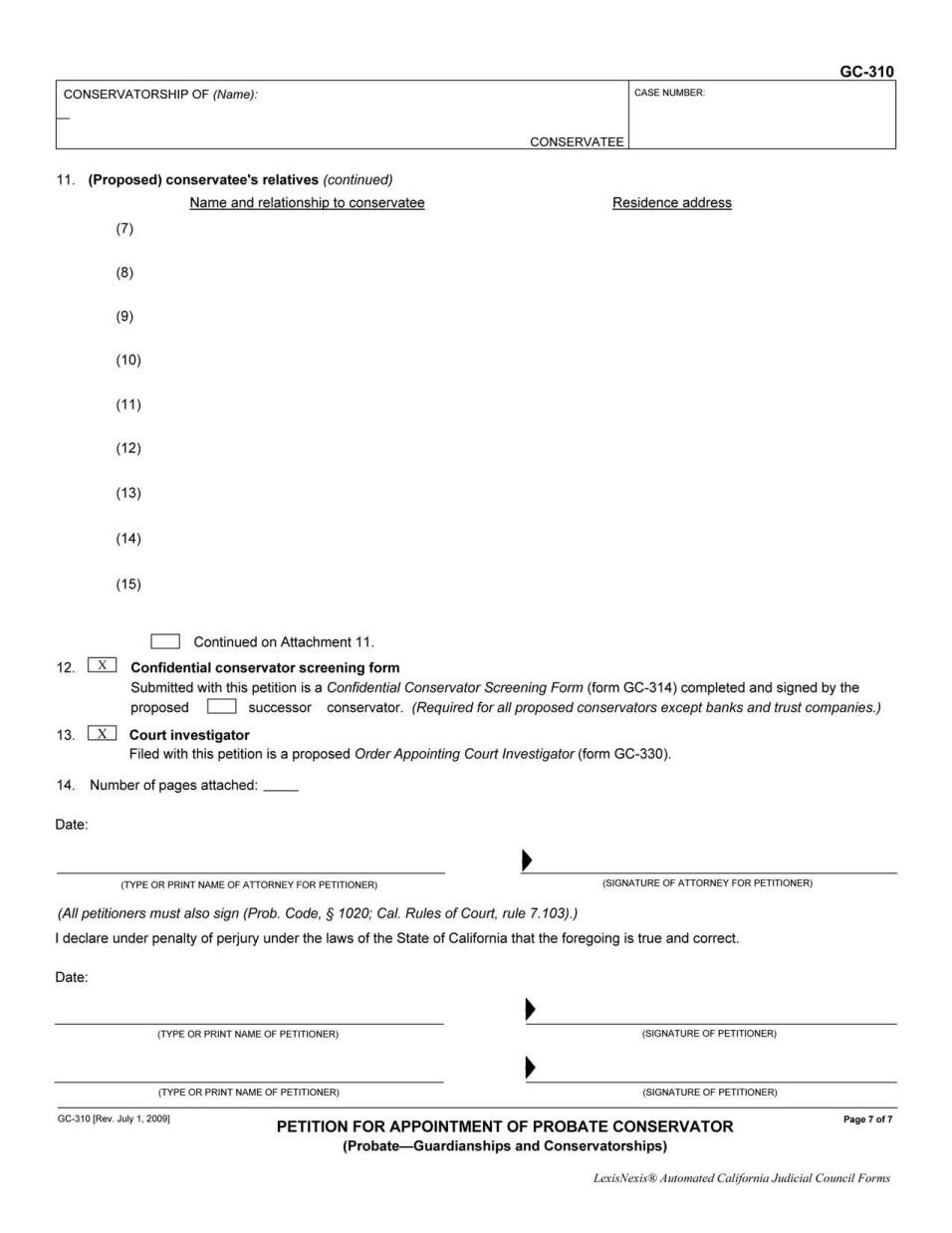 SAMPLE ONLY
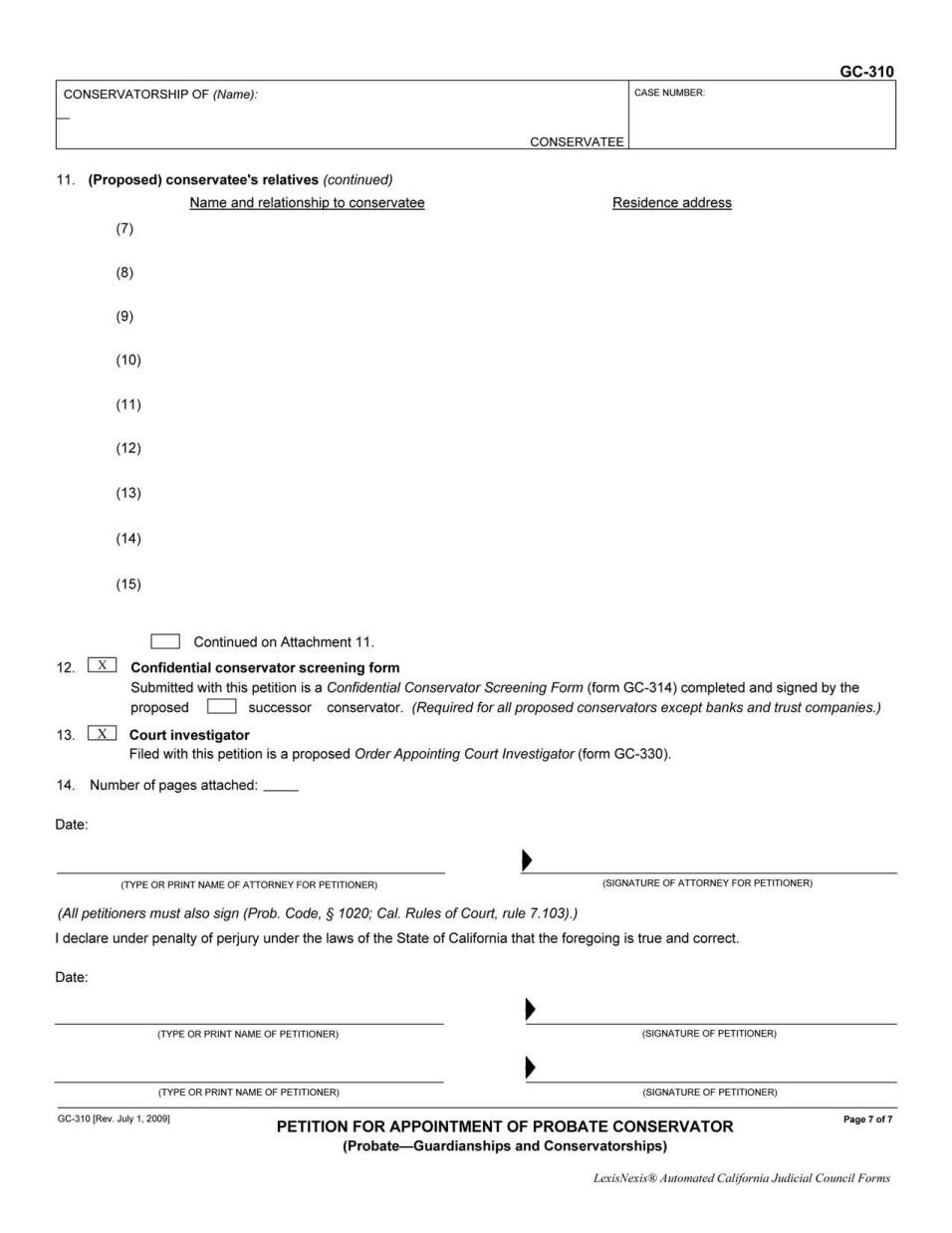 SAMPLE ONLY
Date
Petitioner Sign Here
Petitioner Name
Date
Petitioner Name
Petitioner Sign Here
Attachment to Petition
SAMPLE ONLY
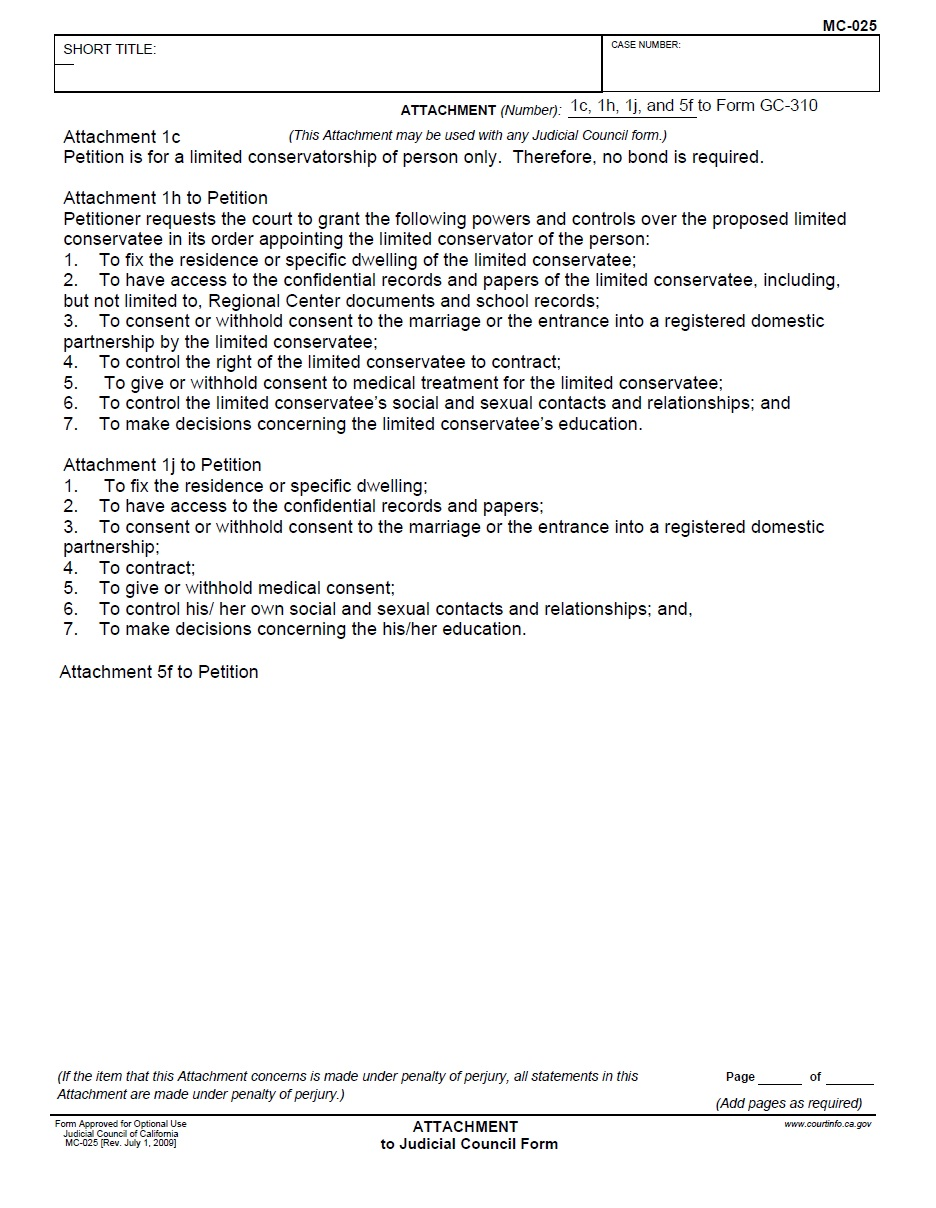 Conservatee’s Name
Attachment to Petition
SAMPLE ONLY
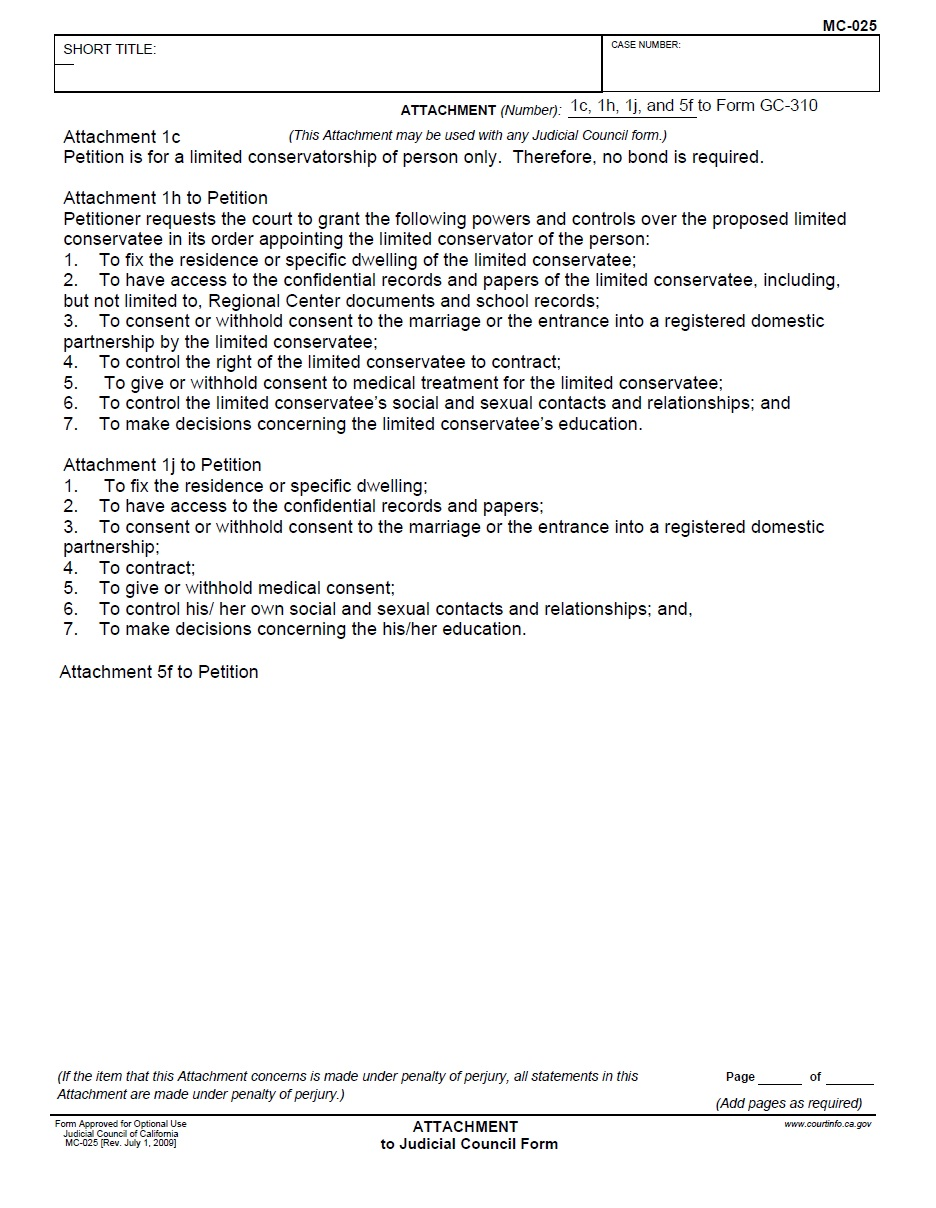 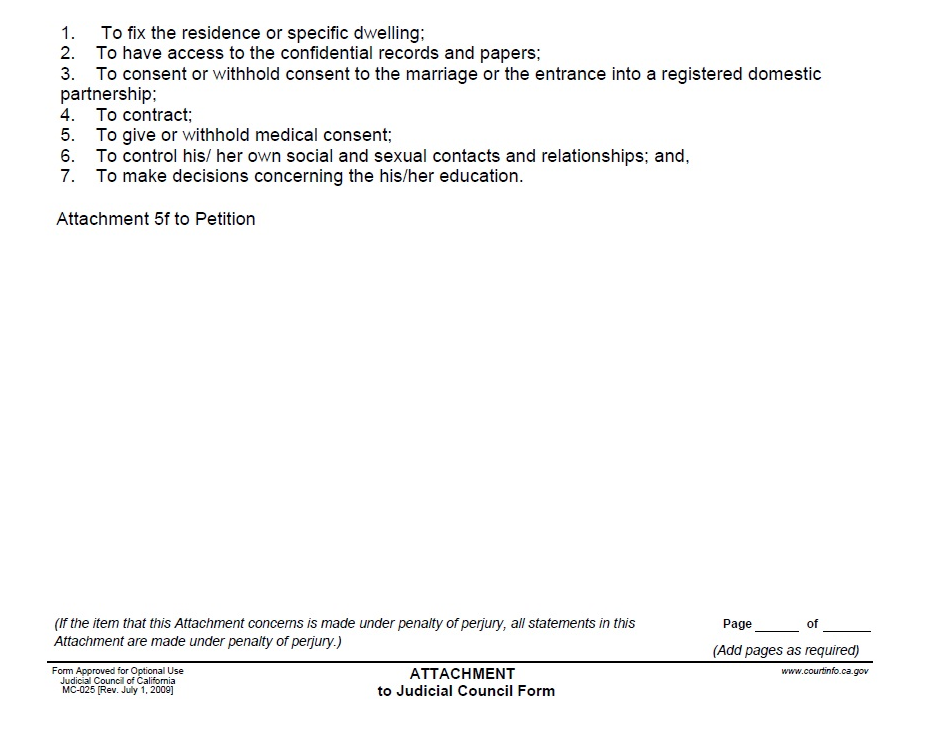 SAMPLE ONLY
Conservatee’s Diagnosis Here
SAMPLE ONLY
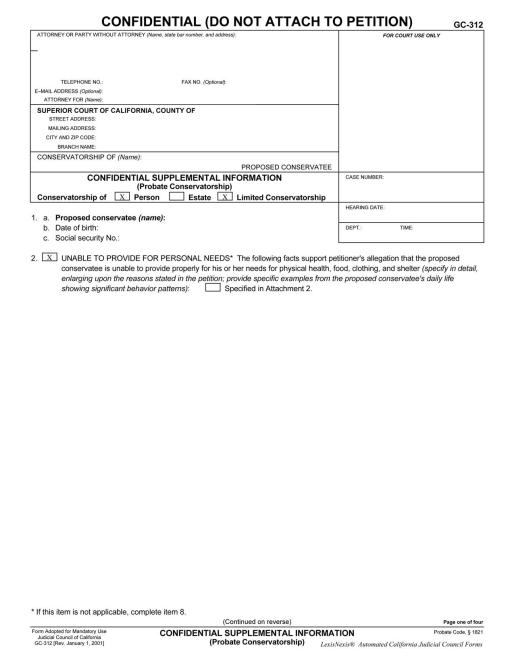 Confidential Supplemental Information
Page 1 of 4
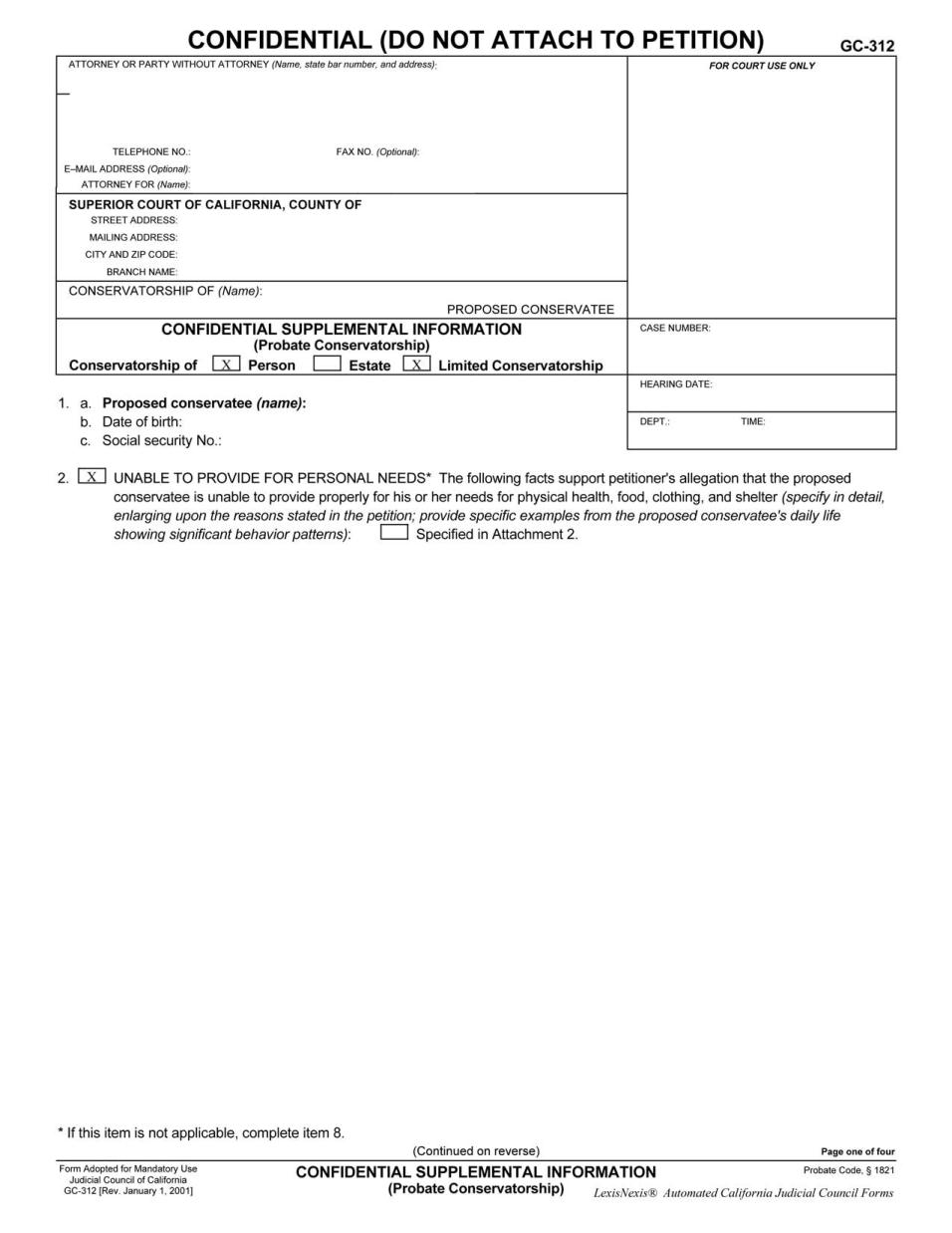 SAMPLE ONLY
Petitioner’s Name
Petitioner’s Address
Petitioner’s Phone
Petitioner’s Name, Petitioner in Pro Per (BT/XX)
Court
Conservatee’s Name
Conservatee’s Name
Conservatee’s Date of Birth
Conservatee’s Social Security Number
A paragraph describing why conservatee needs a conservatorship.
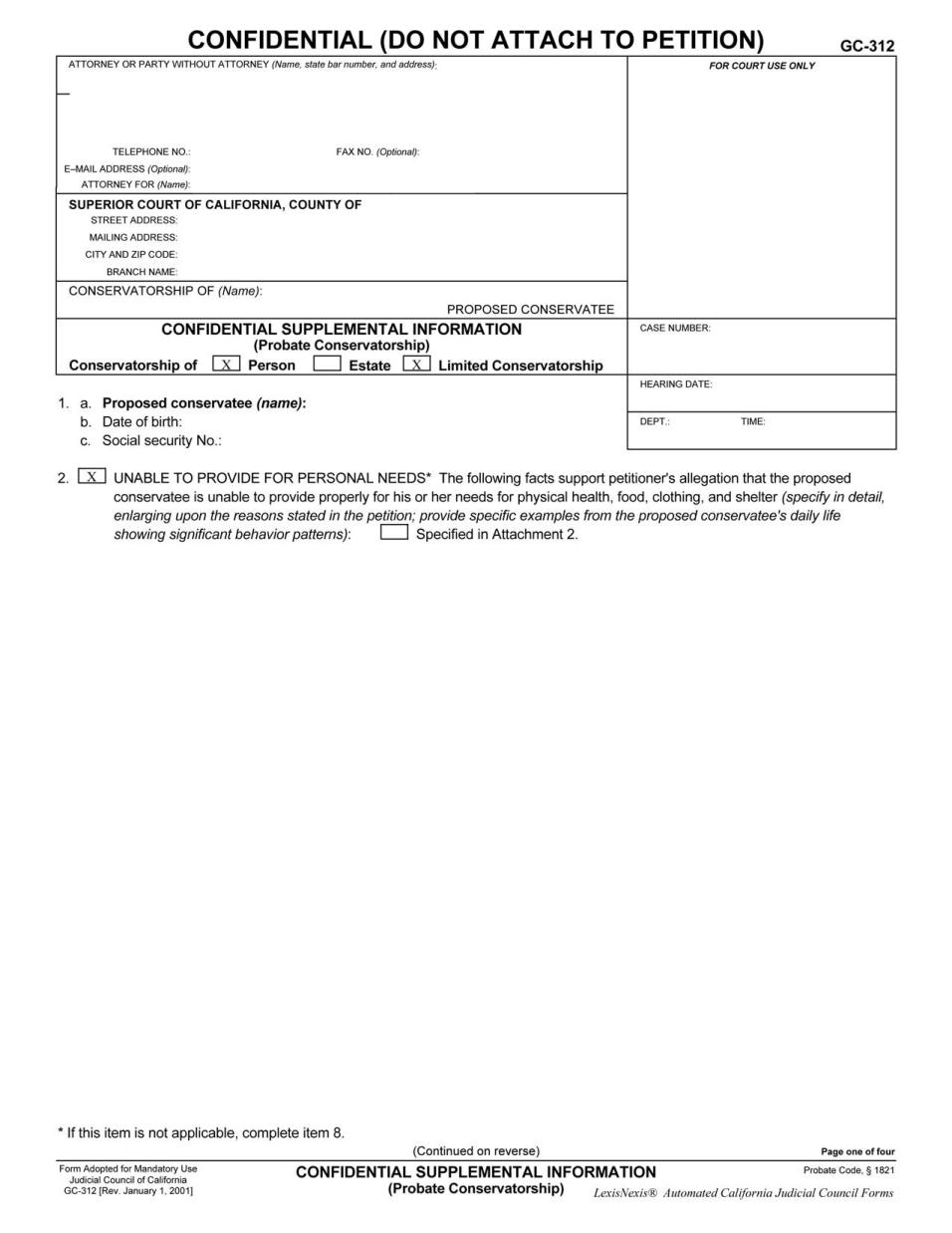 SAMPLE ONLY
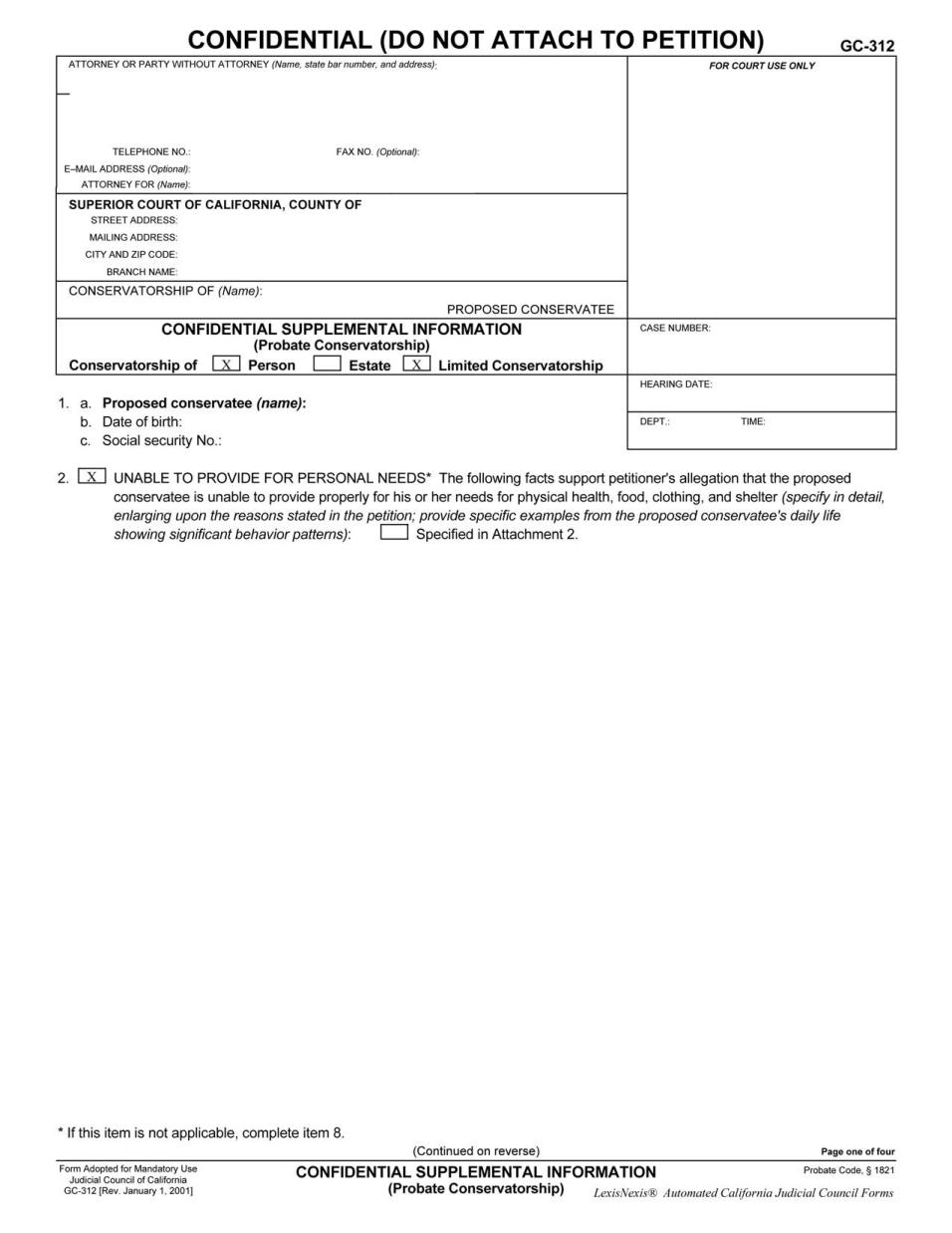 SAMPLE ONLY
SAMPLE ONLY
Page 2 of 4
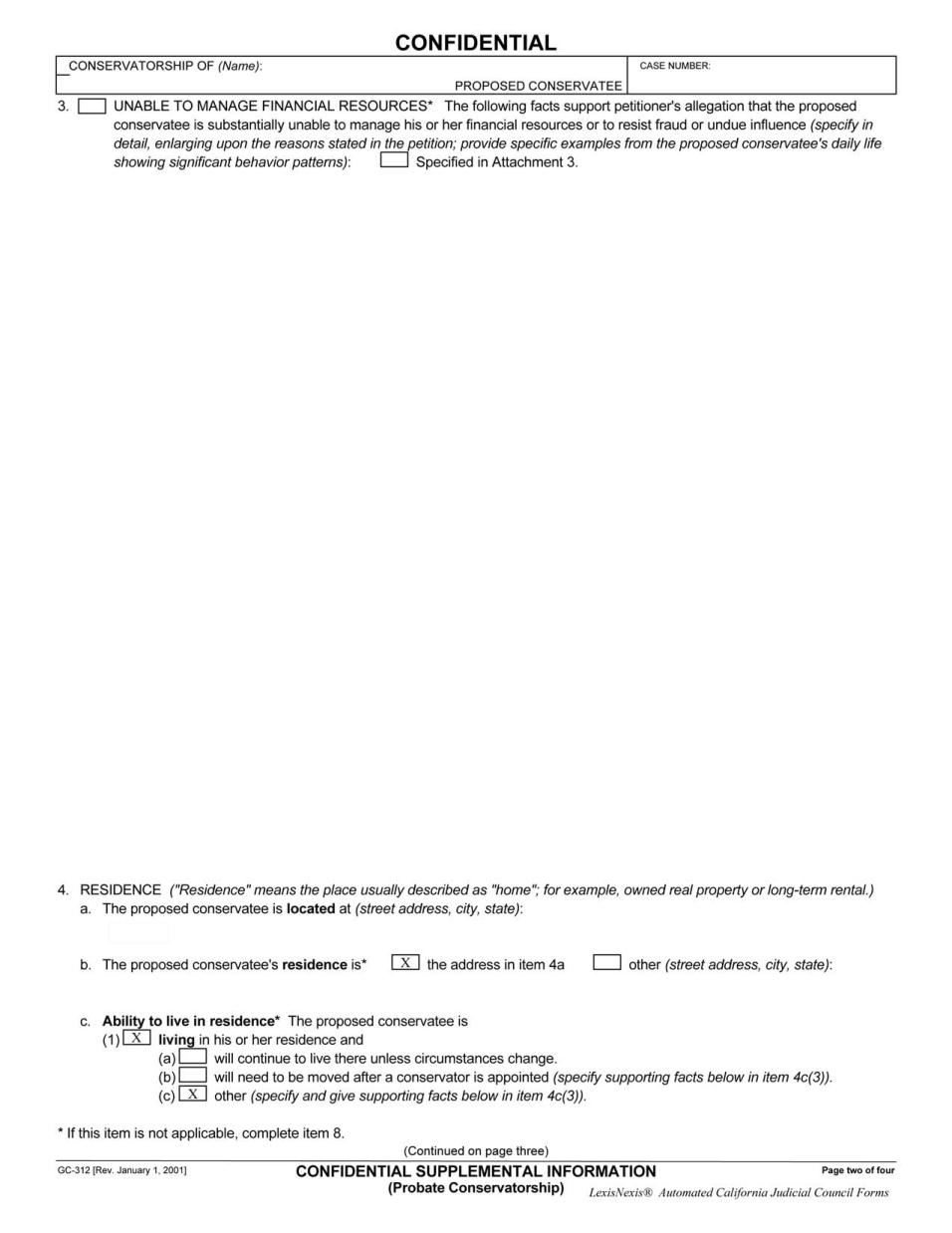 SAMPLE ONLY
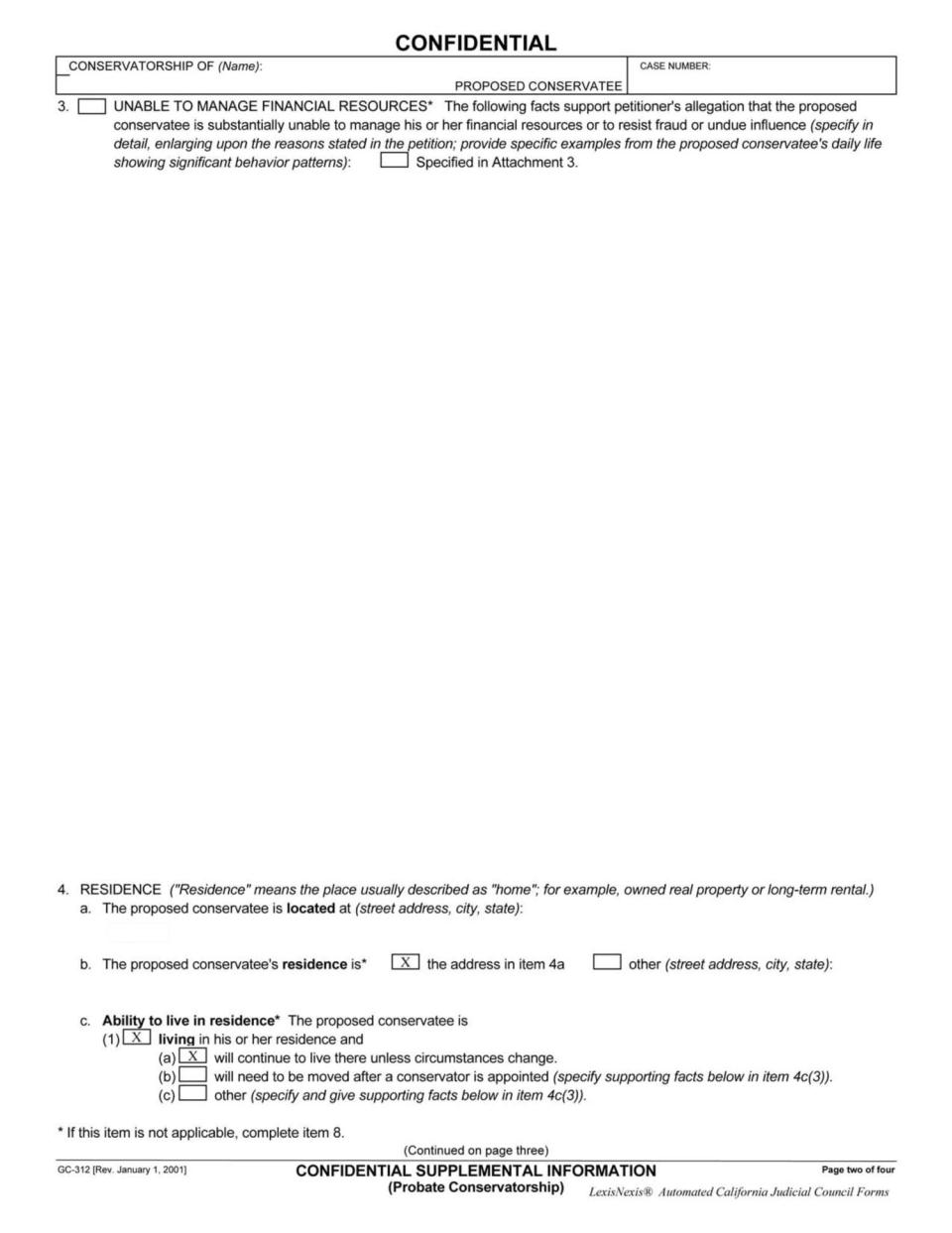 SAMPLE ONLY
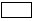 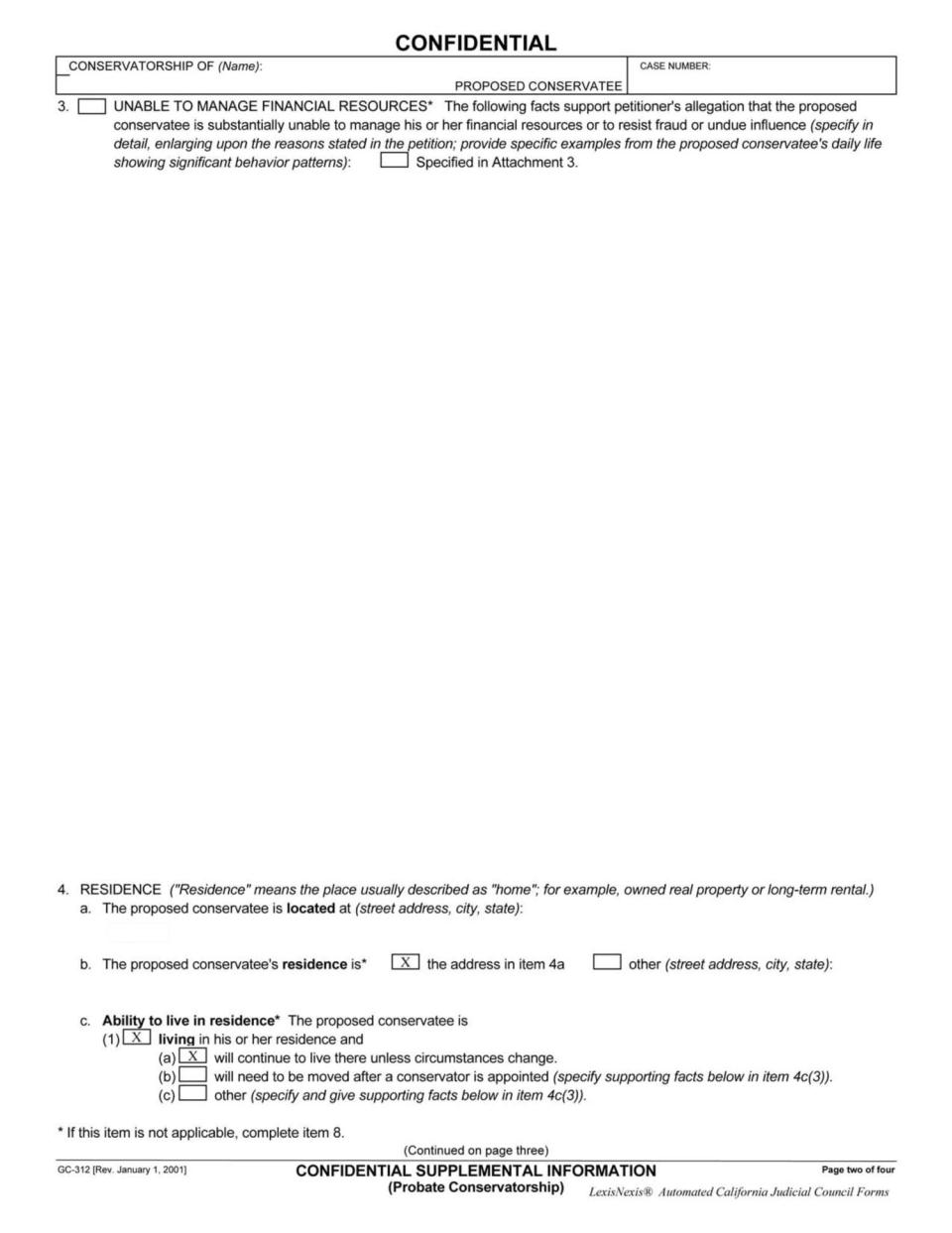 SAMPLE ONLY
Conservatee’s Address
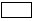 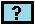 OR
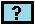 Page 3 of 4
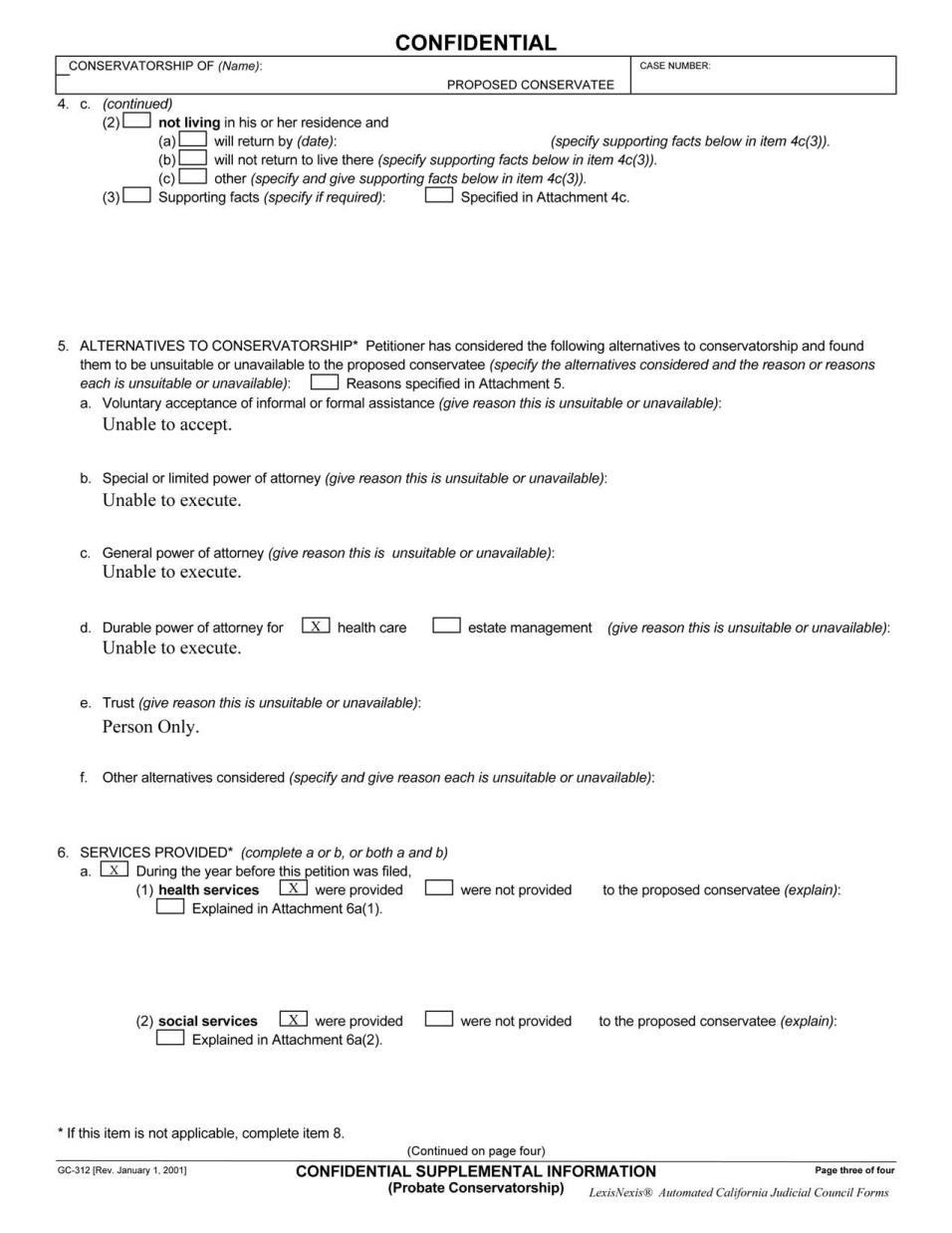 SAMPLE ONLY
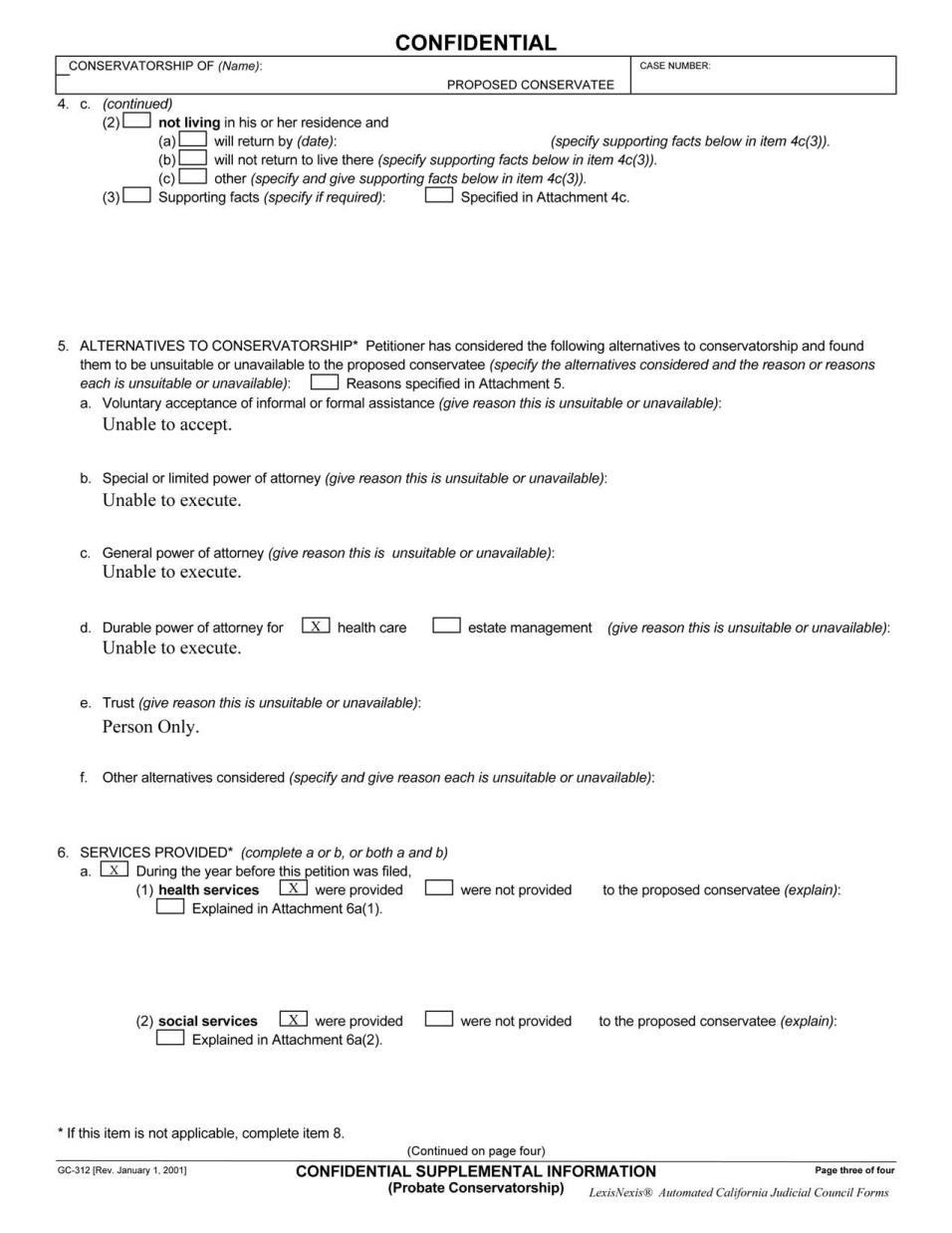 SAMPLE ONLY
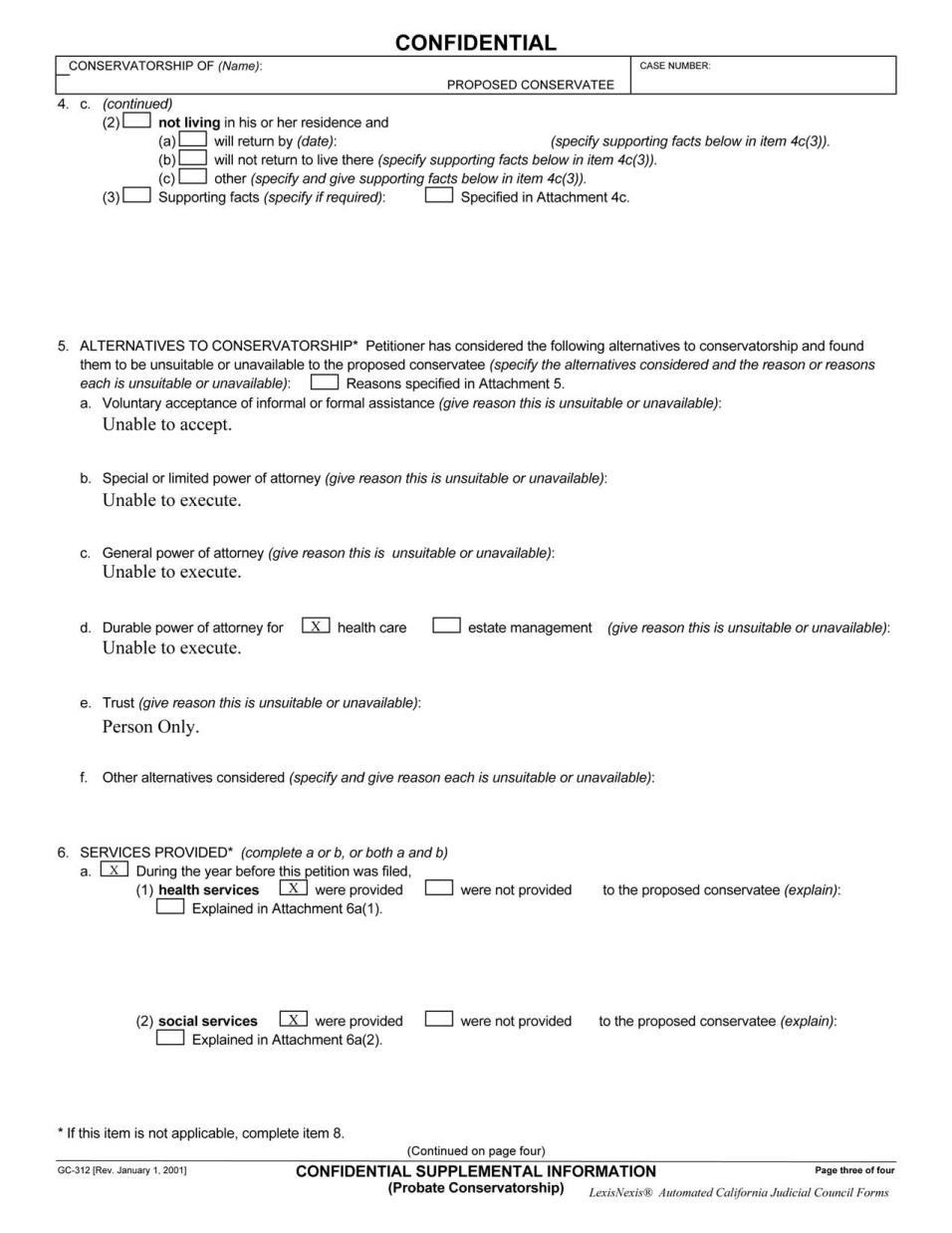 SAMPLE ONLY
Conservatee’s Doctor Name and Phone Number
Conservatee’s Doctor Address
Conservatee’s Regional Center Worker and Phone Number
Conservatee’s Regional Center Name and Address
Page 4 of 4
SAMPLE ONLY
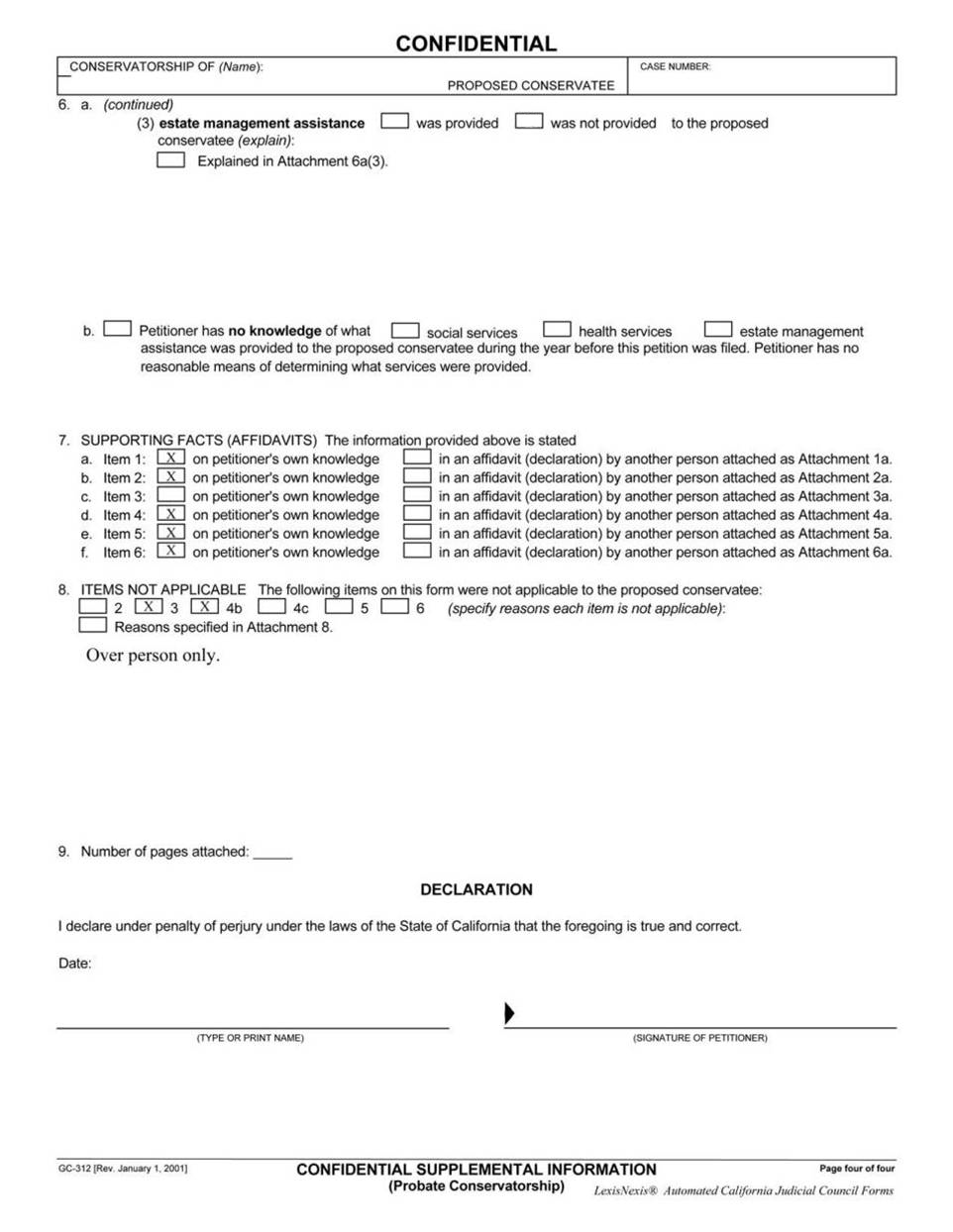 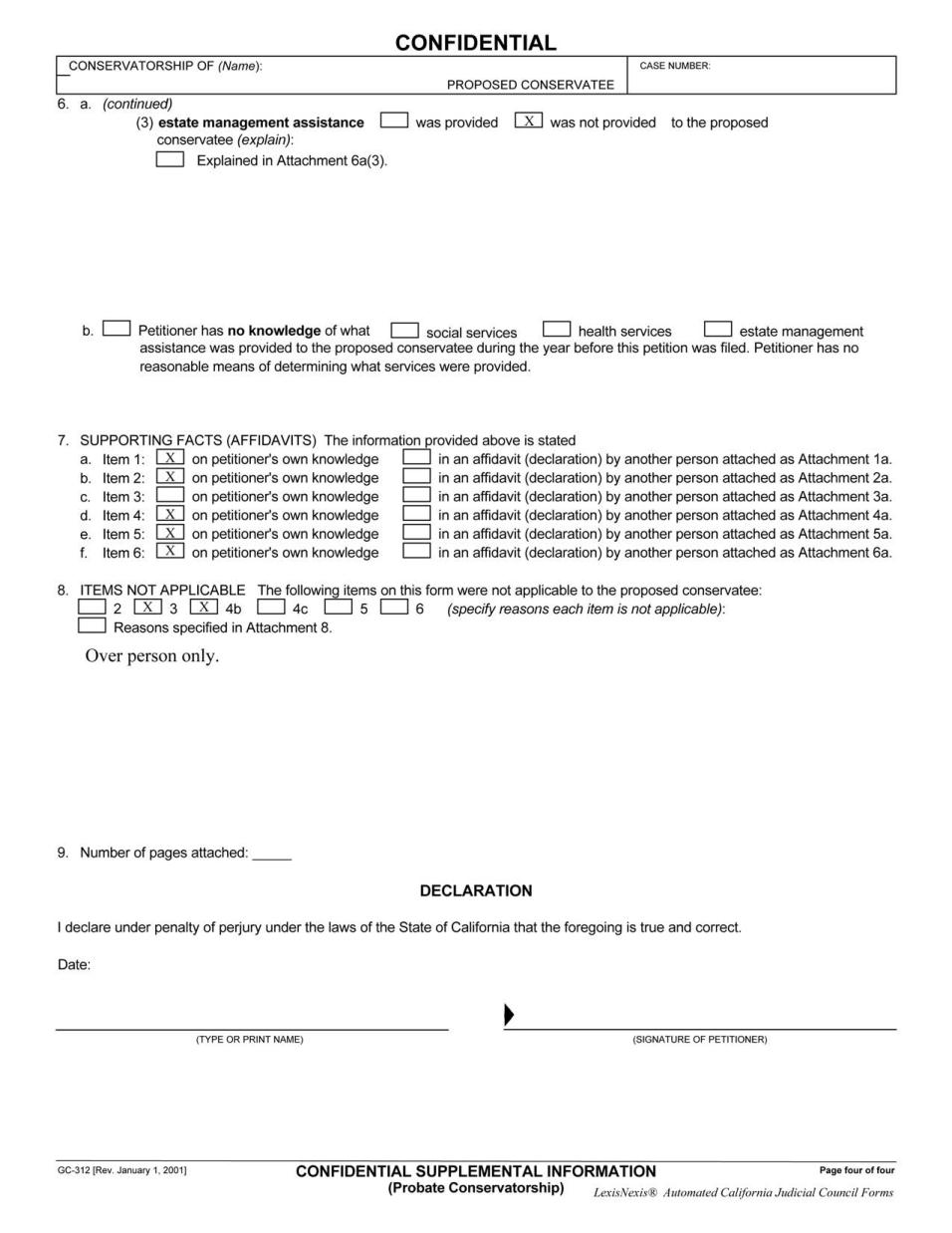 SAMPLE ONLY
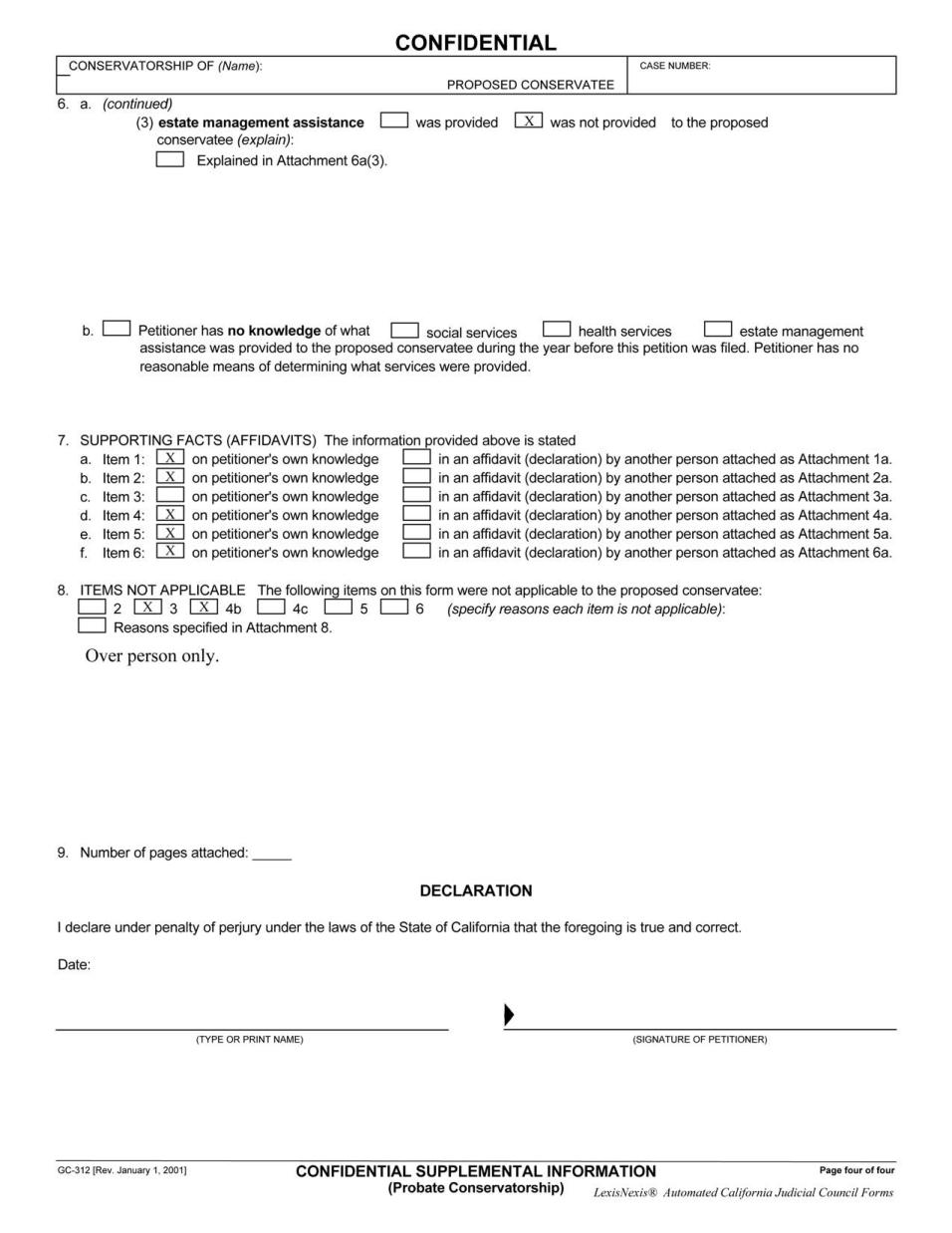 SAMPLE ONLY
SAMPLE ONLY
Date
Petitioner Sign Here
Petitioner Name
SAMPLE ONLY
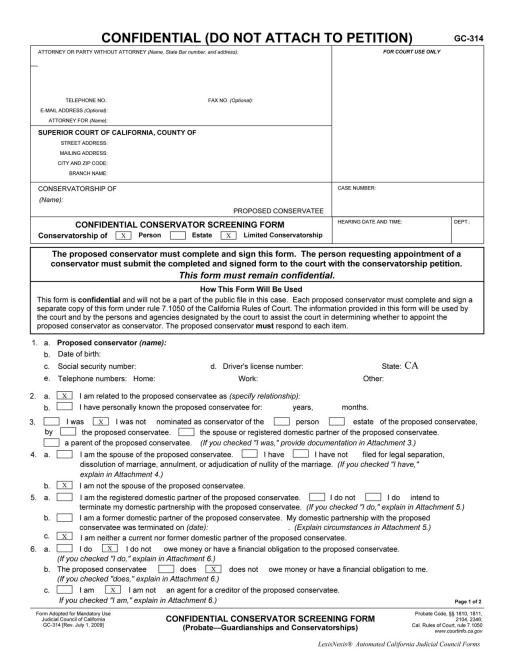 Confidential Conservator Screening Form
Page 1 of 2
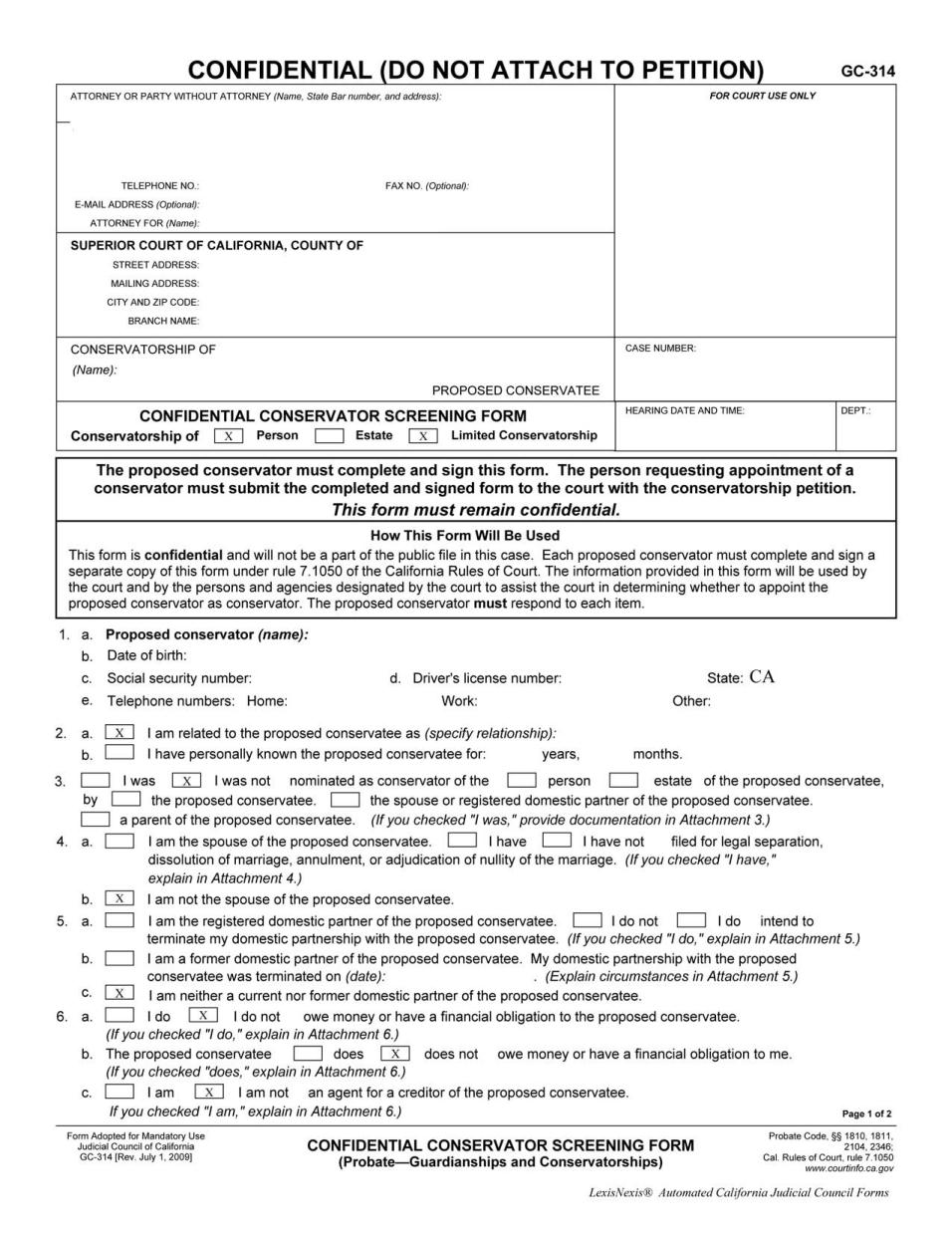 SAMPLE ONLY
Petitioner’s Name
Petitioner’s Address
Petitioner’s Phone
Petitioner’s Name, Petitioner in Pro Per (BT/XX)
Court
Conservatee’s Name
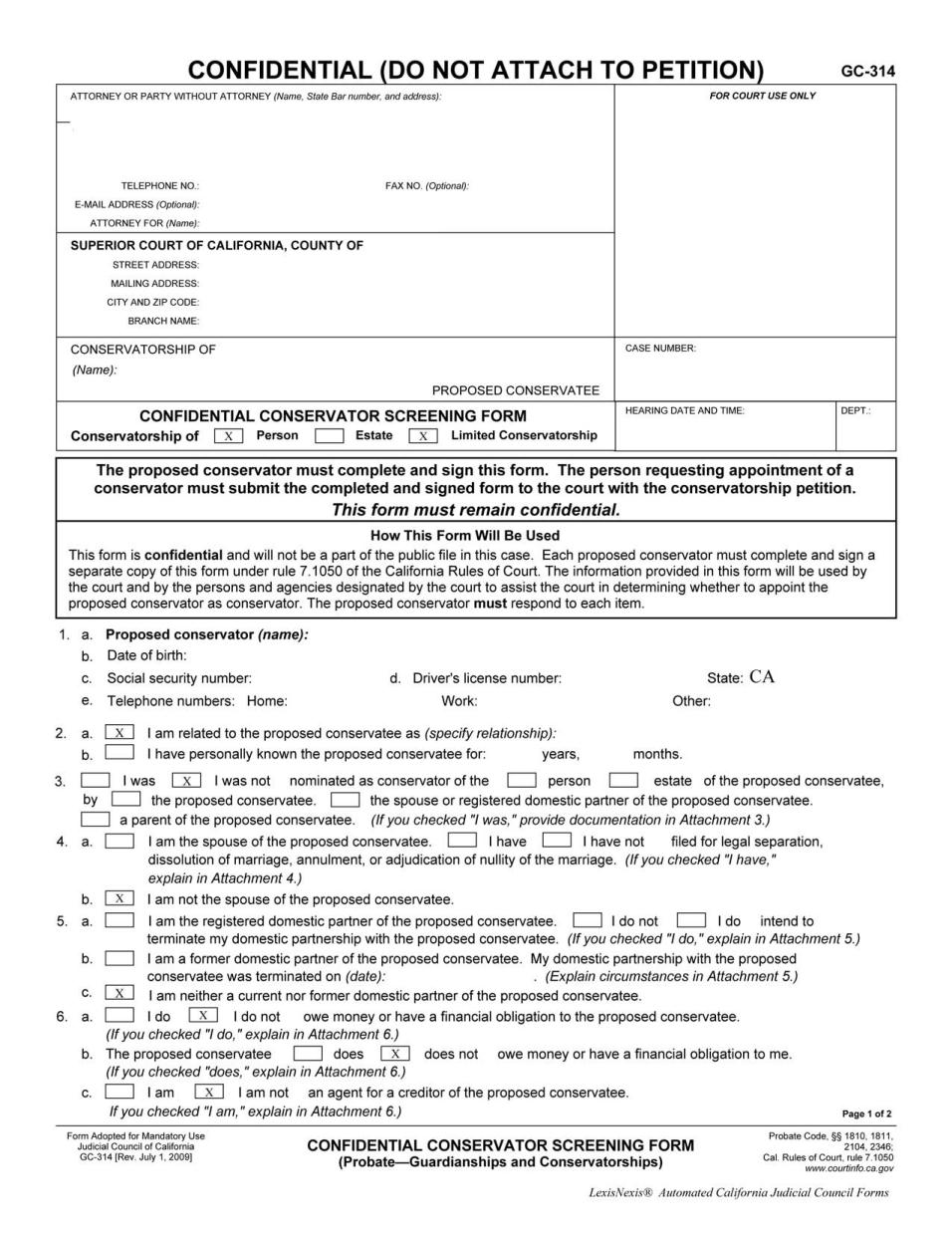 SAMPLE ONLY
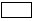 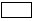 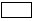 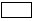 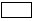 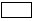 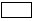 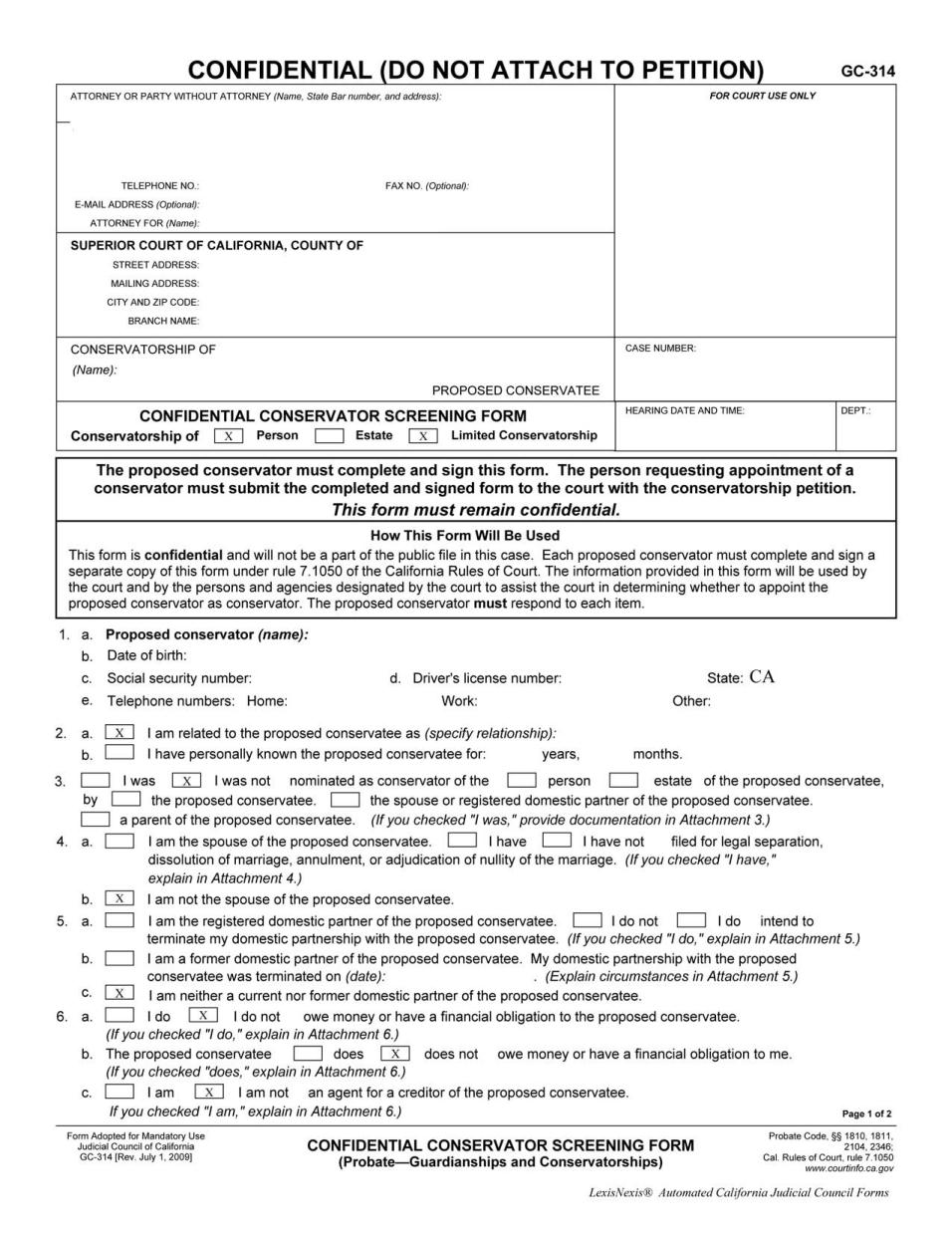 SAMPLE ONLY
Conservator’s Name
Conservator’s Date of Birth
DL#
SSN
Home #
Work #
Other #
If (a): describe relationship to Conservatee
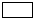 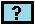 OR
#
#
If (b): fill in years and months
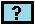 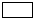 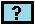 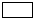 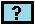 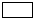 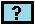 OR
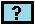 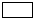 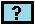 OR
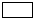 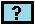 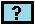 OR
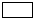 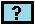 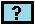 Page 2 of 2
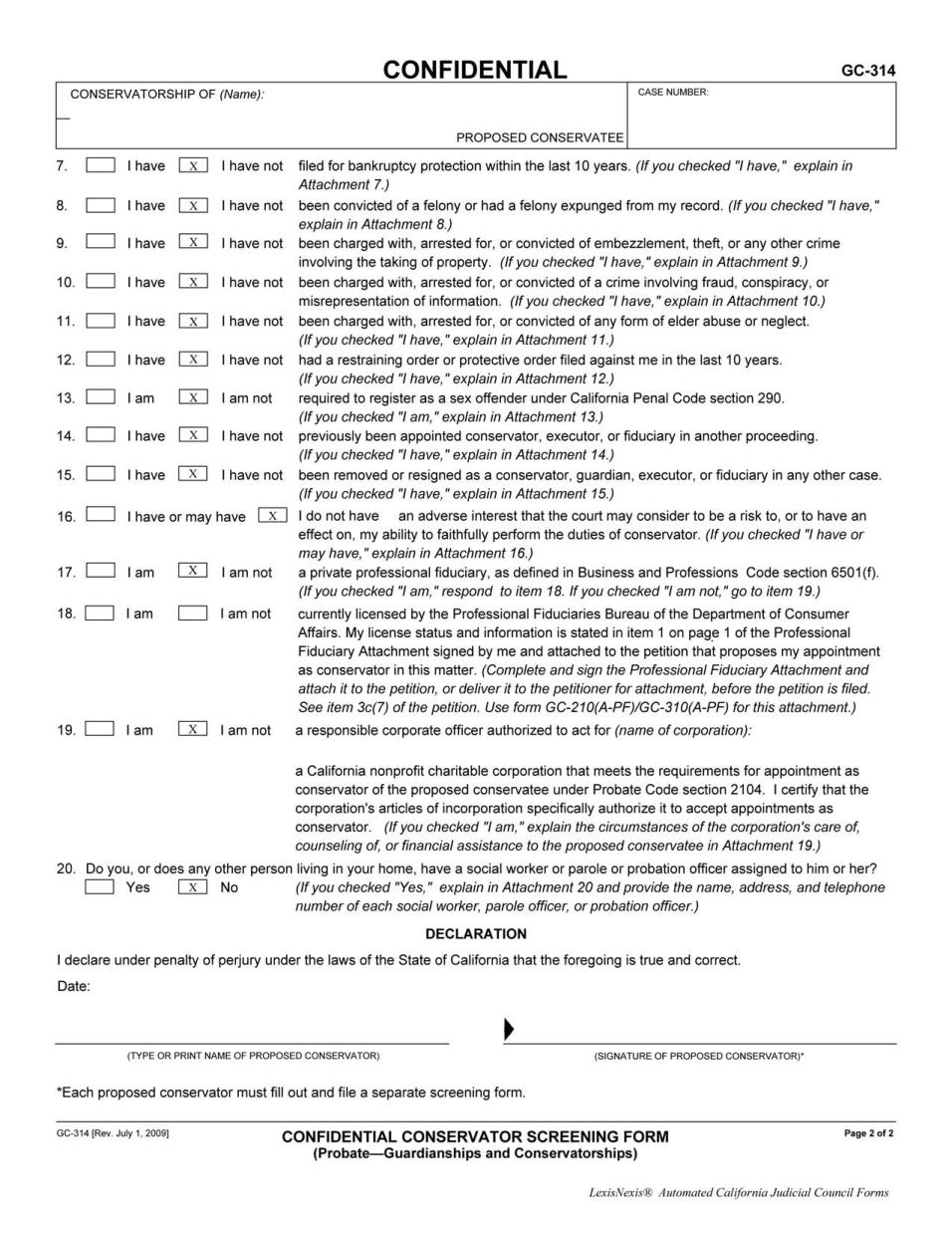 SAMPLE ONLY
OR
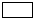 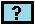 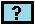 OR
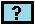 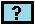 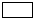 OR
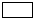 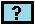 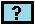 OR
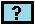 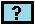 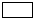 OR
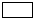 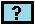 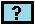 OR
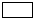 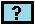 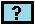 OR
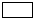 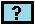 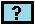 OR
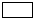 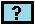 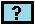 OR
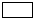 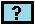 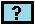 OR
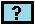 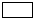 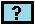 OR
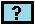 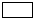 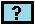 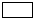 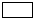 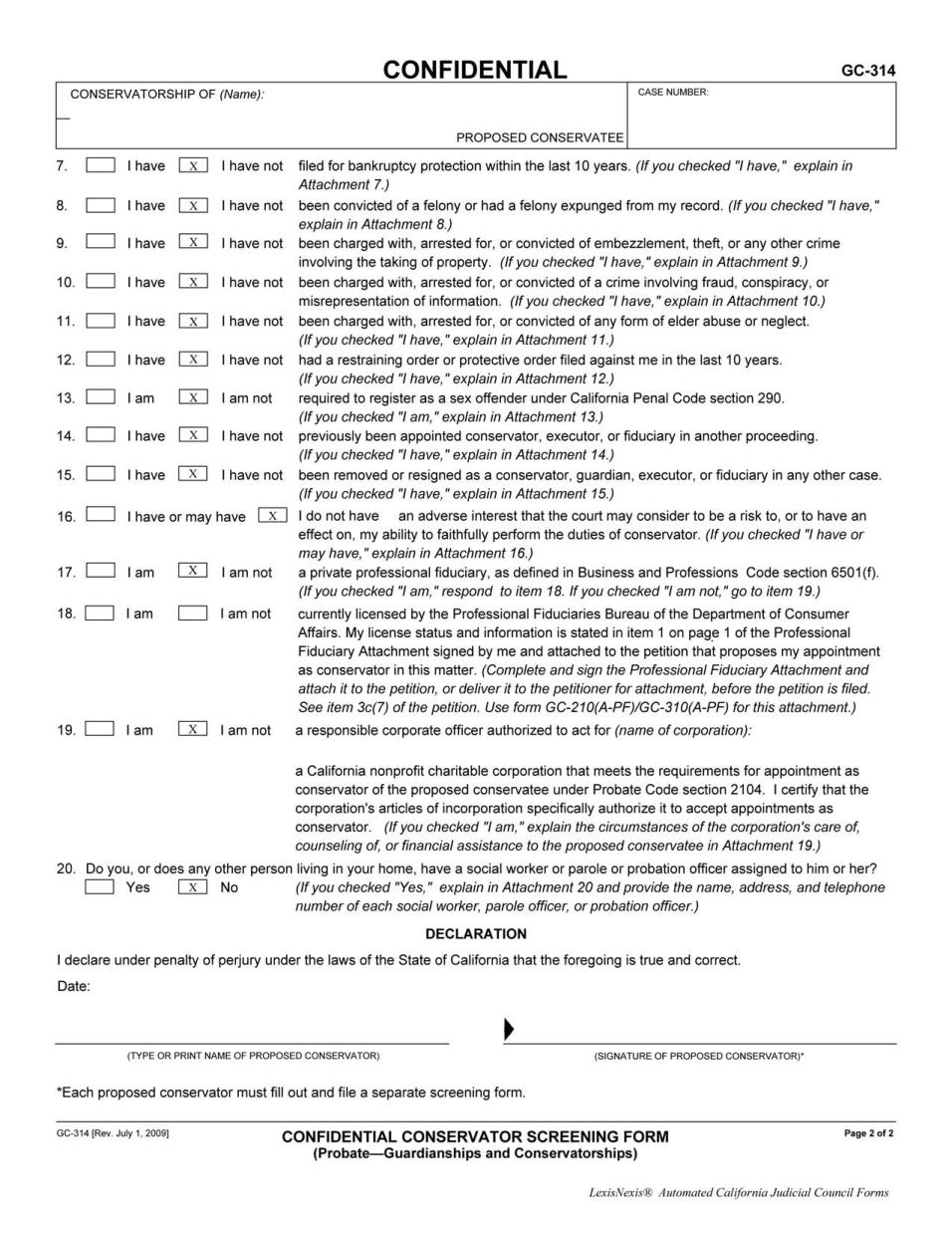 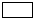 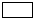 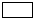 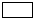 SAMPLE ONLY
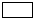 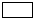 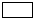 OR
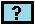 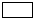 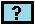 OR
SAMPLE ONLY
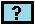 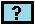 If checked 
“I am” for #17, answer #18
If checked, 
“I am not” for #17, 
leave #18 blank 
(skip to #19)
OR
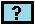 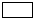 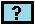 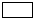 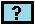 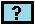 OR
does not include Regional Center Workers
Date
Petitioner Sign Here
Petitioner Name
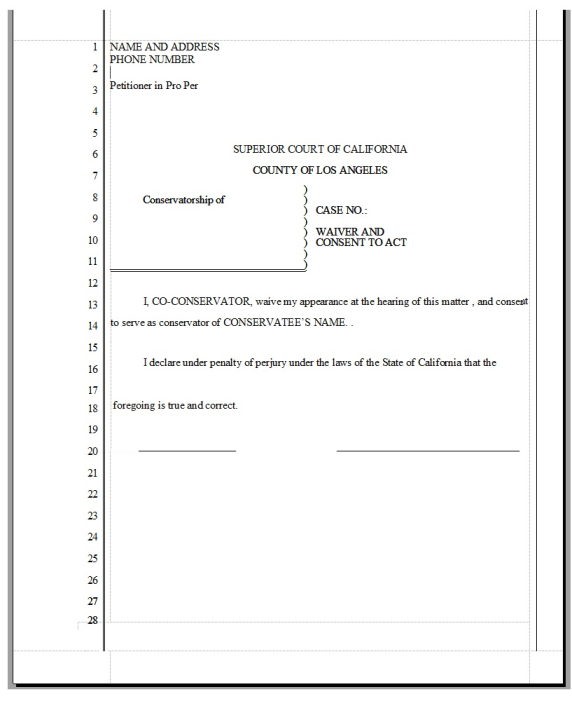 SAMPLE ONLY
Waiver and Consent Form
This form is filled out
by any 
Co- Conservator.

It is needed to show
that the Co-Conservator
consents to be 
Co-Conservator
over Conservatee.
SAMPLE ONLY
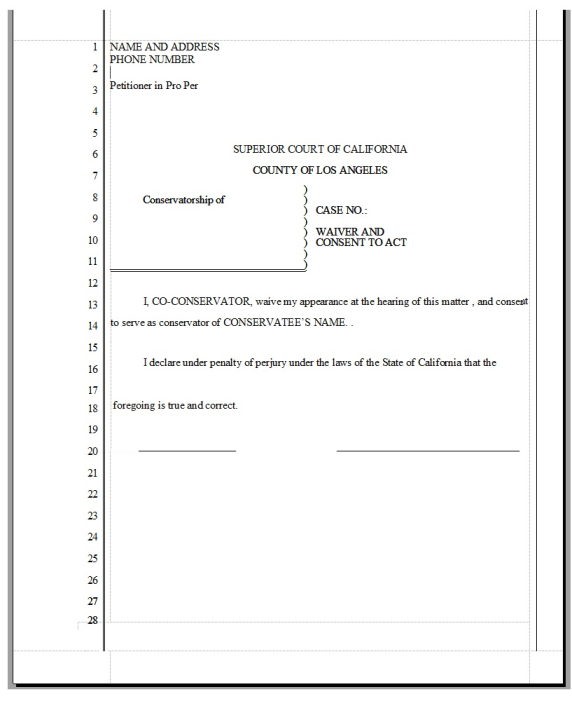 Conservatee’s Name
Date
Signature
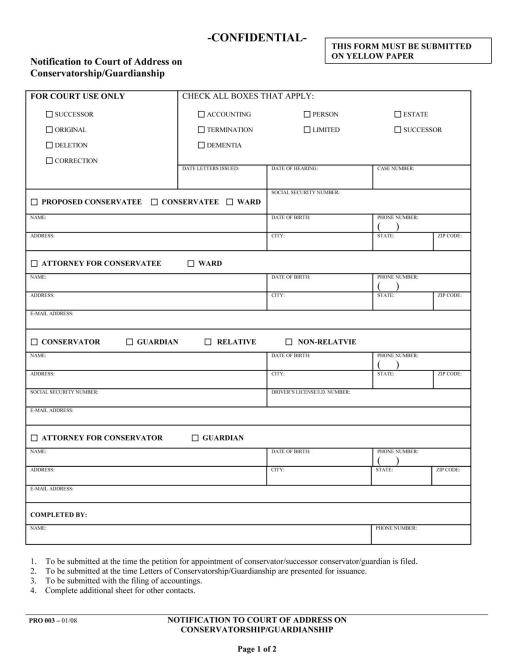 SAMPLE ONLY
Notification to Court of Address
Page 1 of 2
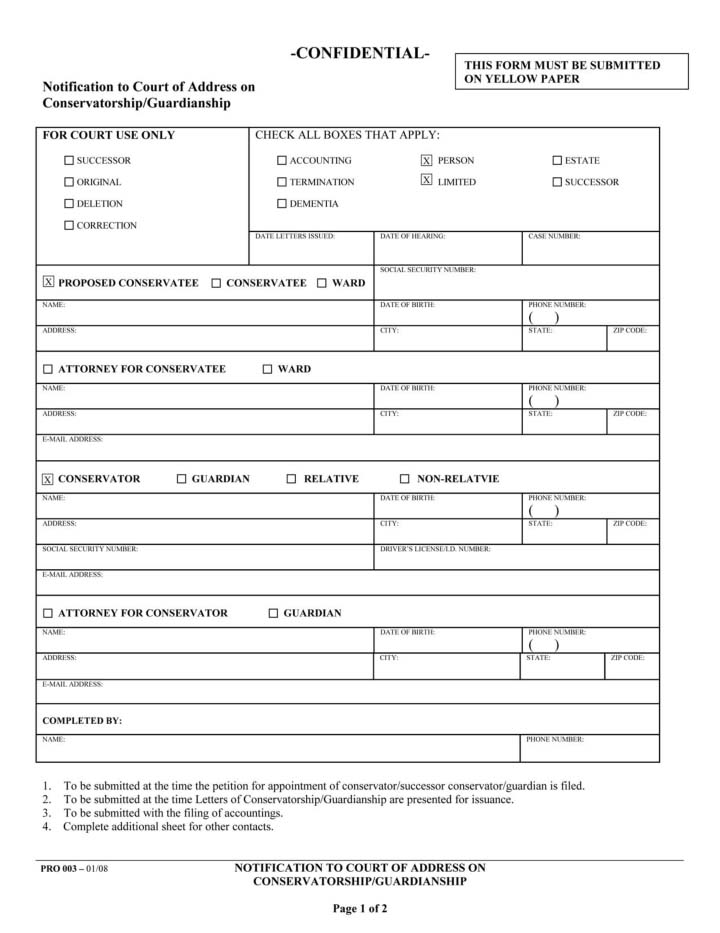 SAMPLE ONLY
Conservatee’s SSN
Conservatee’s Name
Date of Birth
Phone Number
Conservatee’s Street
City
State
Zip
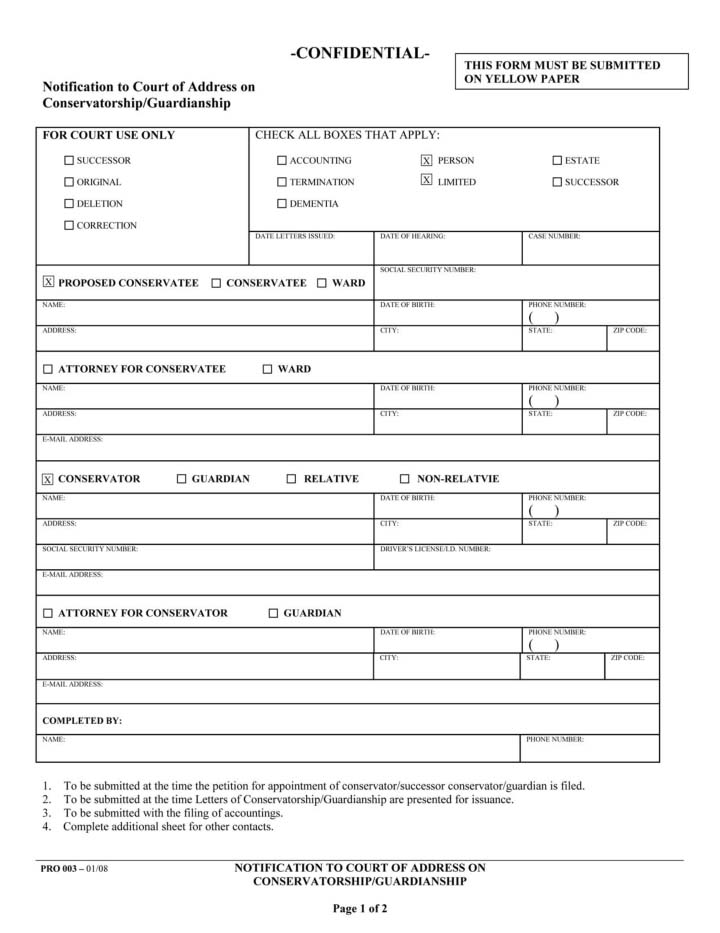 SAMPLE ONLY
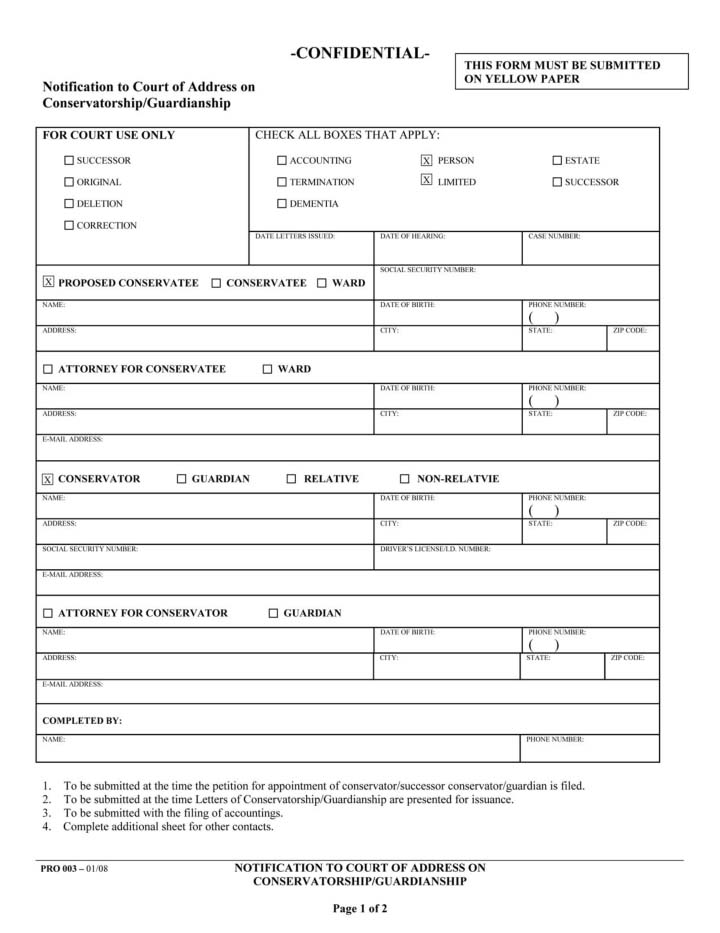 SAMPLE ONLY
Conservator’s Name
Date of Birth
Phone Number
Conservator’s Street
City
State
Zip
Conservator’s DL#
Conservator’s SSN
Conservator’s Email Address
Conservator’s Name
Phone Number
If you can, bring your child to the next appointment…
If you bring your child, 
we will take care of serving your child 
and completing the service papers.
If you do not bring your child, 
you will have to find someone else to serve your child 
and complete and the service papers yourself.
What Now?
1. Bet Tzedek will file your documents.
2. Bet Tzedek will send notices to all people whose addresses you provided.  It is possible that they will receive this notice before you come back for your next appointment.
3. Bet Tzedek will send notice to the Regional Center.  You can follow-up with the Regional Center to make sure they received it.  The Regional Center must file a report in order to get the Conservatorship.
4. If you did not bring the completed form from the Doctor today, you must bring it to the next appointment.
5. See you at the next appointment!